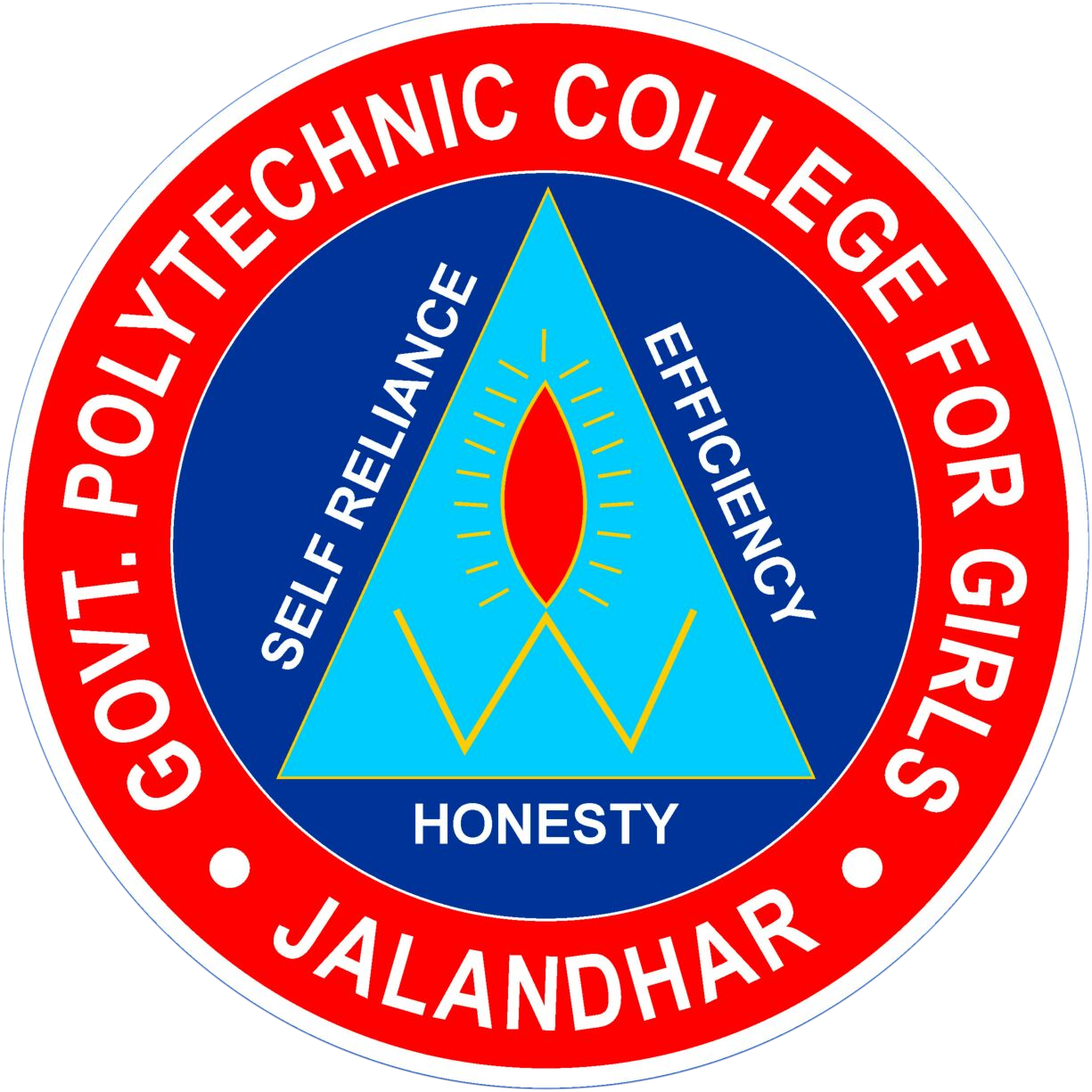 Govt. Polytechnic College,    Jalandhar
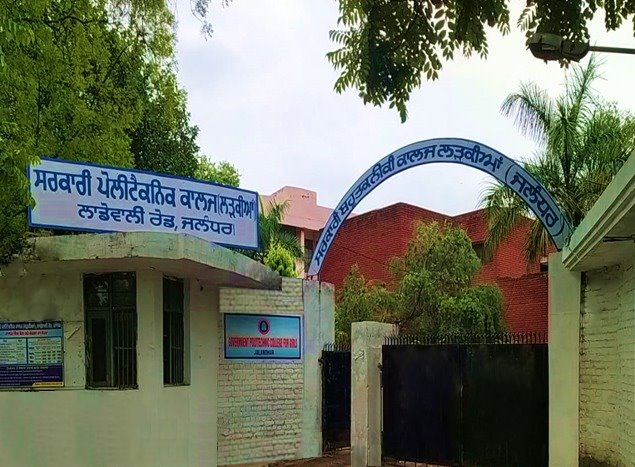 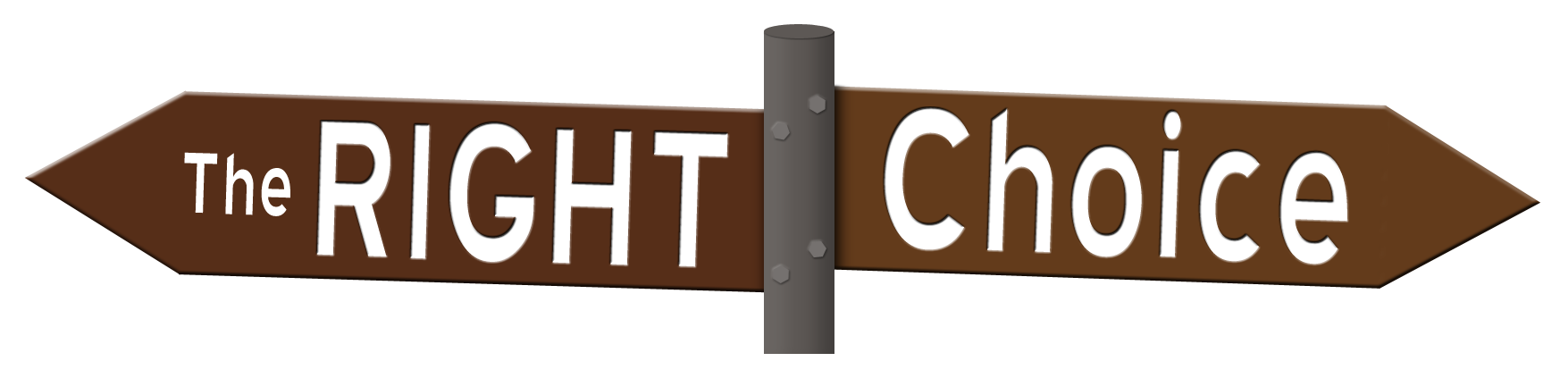 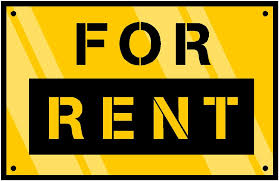 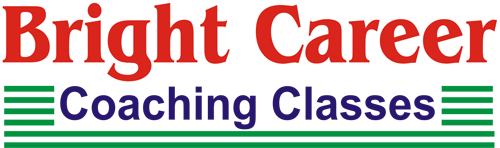 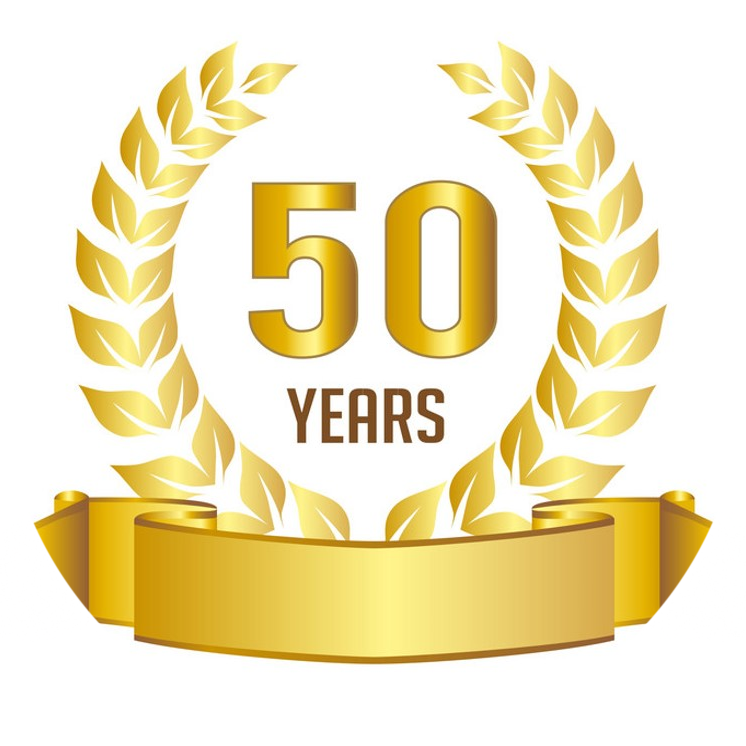 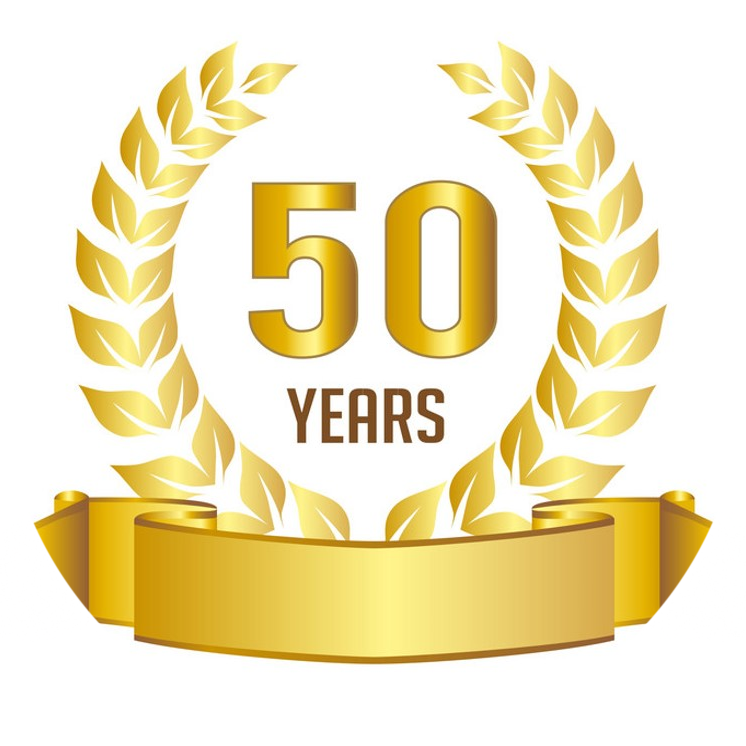 Govt. Polytechnic College,    Jalandhar
Government Polytechnic College, Jalandhar was established in 1970. 
The college is approved by All India Council of Technical Education, New Delhi. 
The campus is situated on Ladowali Road just 1 km from Bus stand Jalandhar and 1.5 Kms from Railway Station Jalandhar. 
The institution has beautiful administrative block, hostel, staff colony, well maintained lawns and grounds spread over an area of 10 acres.
Best Polytechnic College Award in 2006
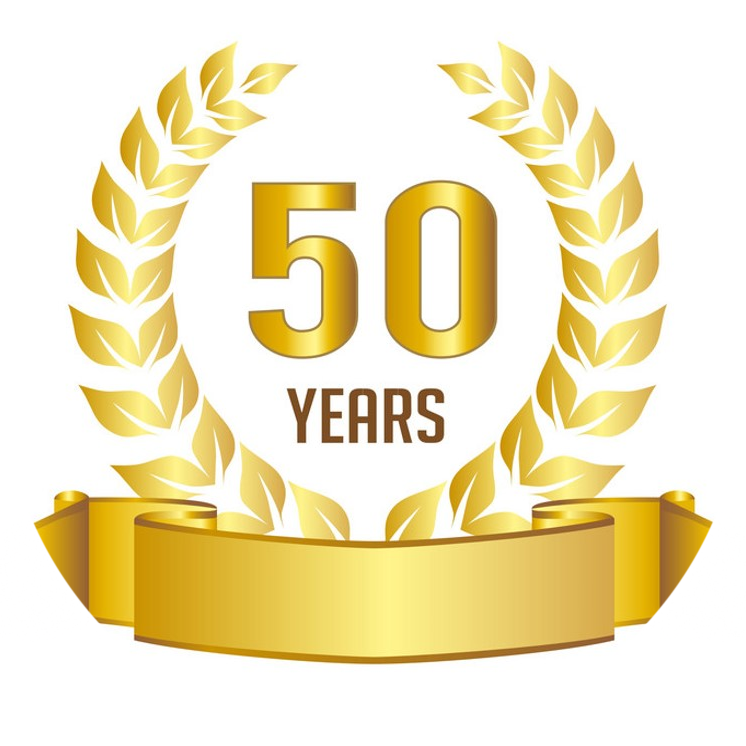 Govt. Polytechnic College,    Jalandhar
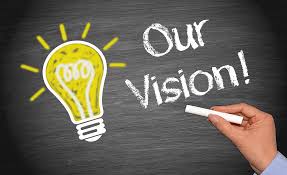 “To develop the Institution as centre of excellence in field of technical education and to turn its dream into reality by imparting value based quality education to the students so that they become complete and confident individuals in order to face the stark realities of the highly competent world.”
  																	

“Our Mission is to instill in young students a hunger for excellence and moral obligation towards society. We wish to make them capable of keeping peace with the young India having World’s largest youth population, where young men and women are assuming greater responsibilities each day.”
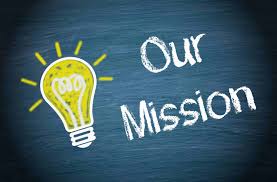 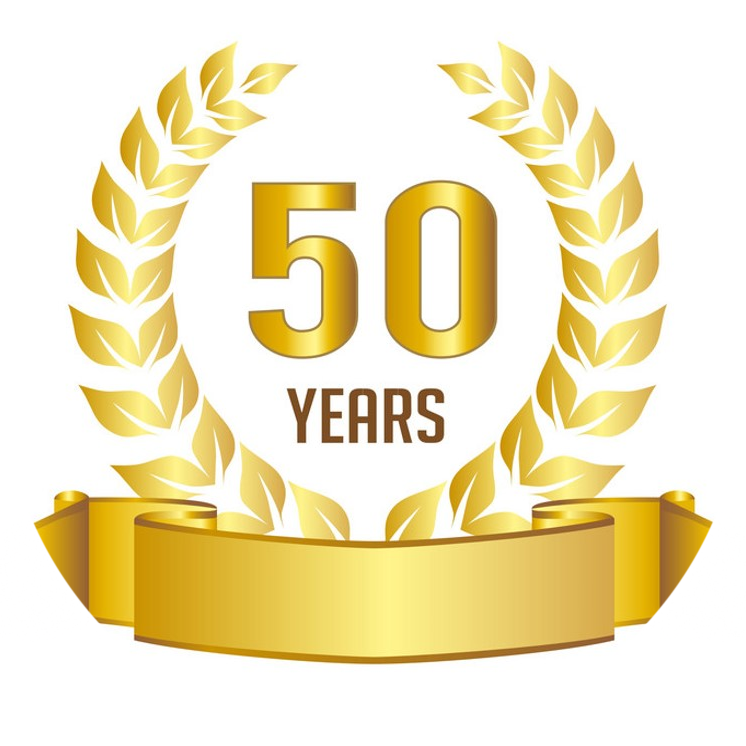 Govt. Polytechnic College,    Jalandhar
Message from Principal
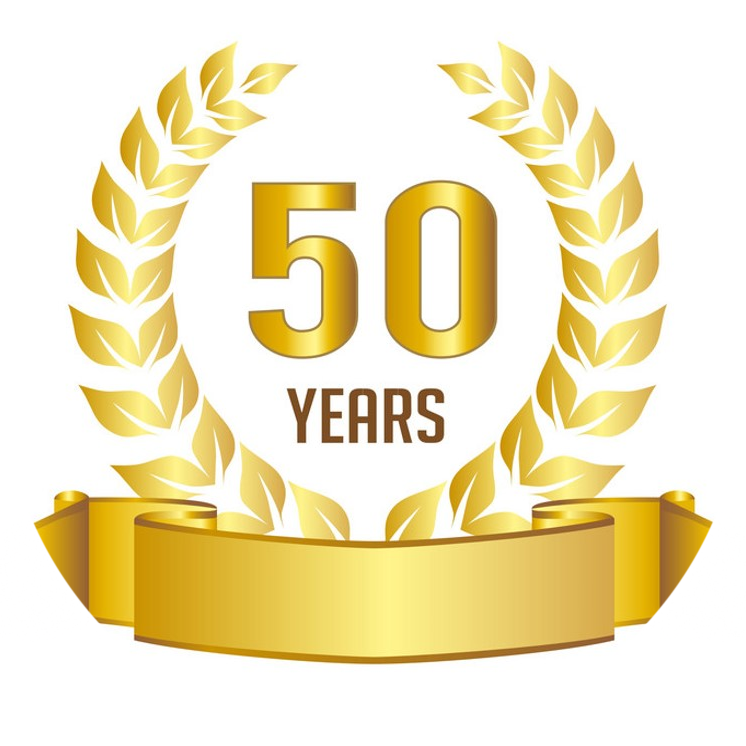 Govt. Polytechnic College,    Jalandhar
Faculty     
We  have well- qualified and incredibly diverse faculty who believes in innovation and uses modern methods of teaching.
All the faculty update their knowledge about latest topics through continuous preparation and faculty development programs.
All faculty well versed with use of latest pedagogy and interactive learning methods for formulating students for meeting modern industry requirement's.
Faculty’s main focus is on training of students to become thorough professionals who are responsible, knowledgeable, hardworking and team players.
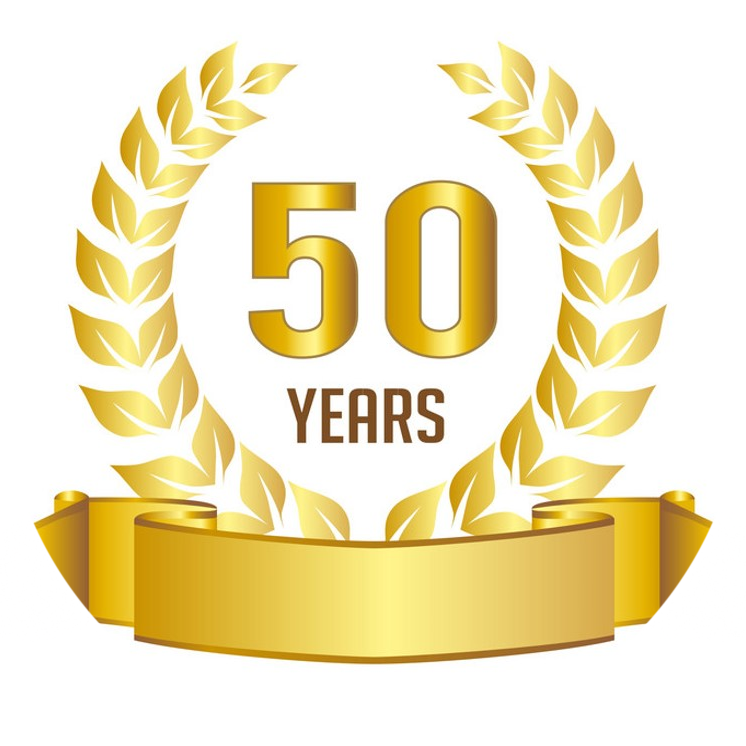 Govt. Polytechnic College,    Jalandhar
*Lateral Entry in 2nd Year Diploma for 10+2 (Science/Vocational) and ITI passed students.
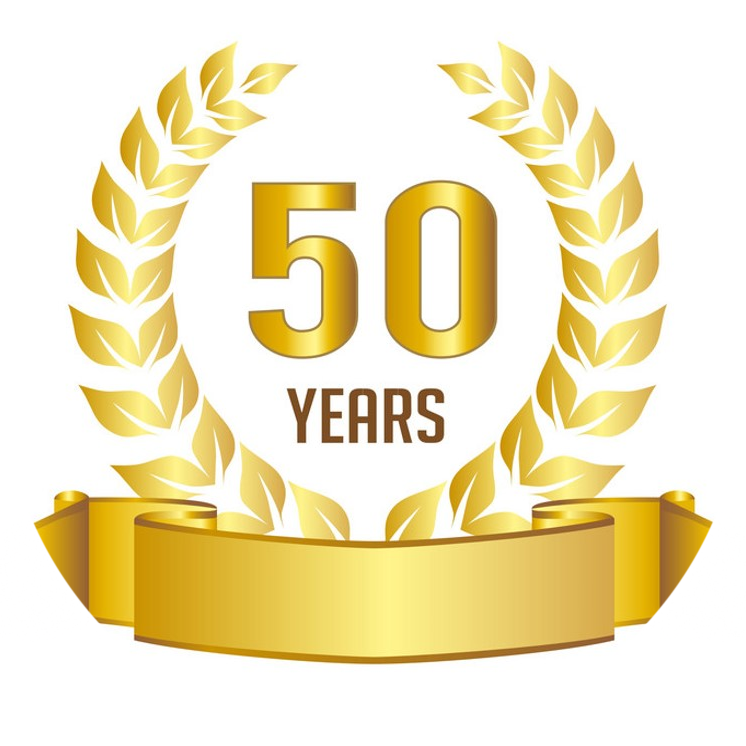 Fee Structure & Various Scholarship Schemes
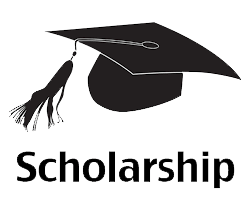 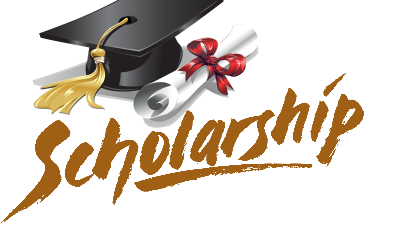 Chief Minister                  Scheme
(Contd.)
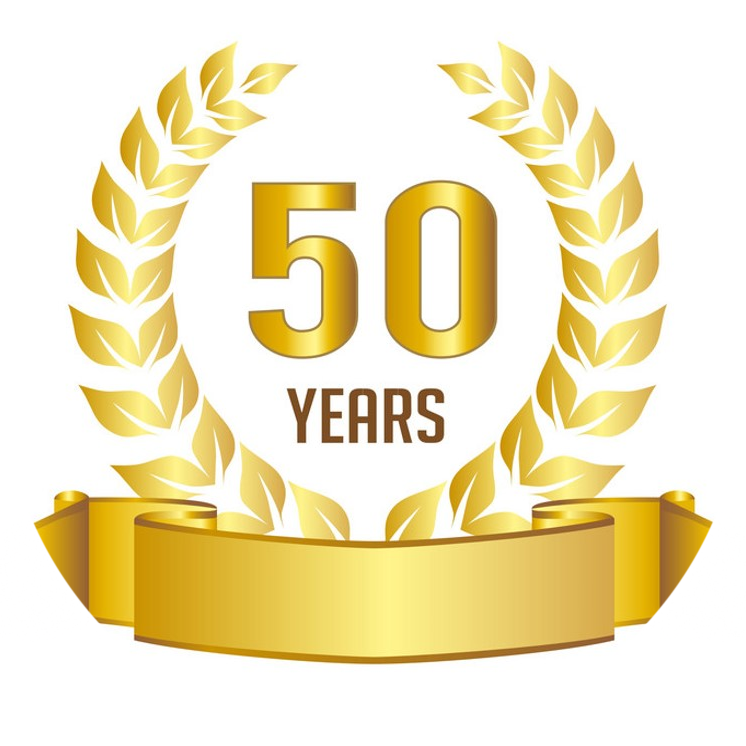 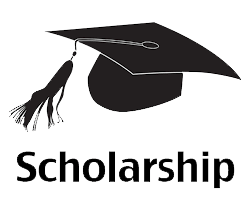 Scholarships
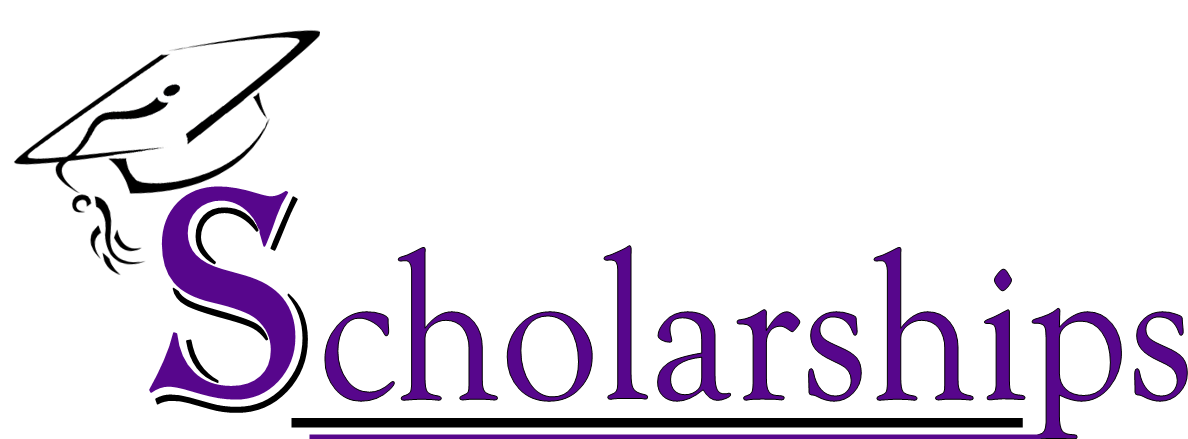 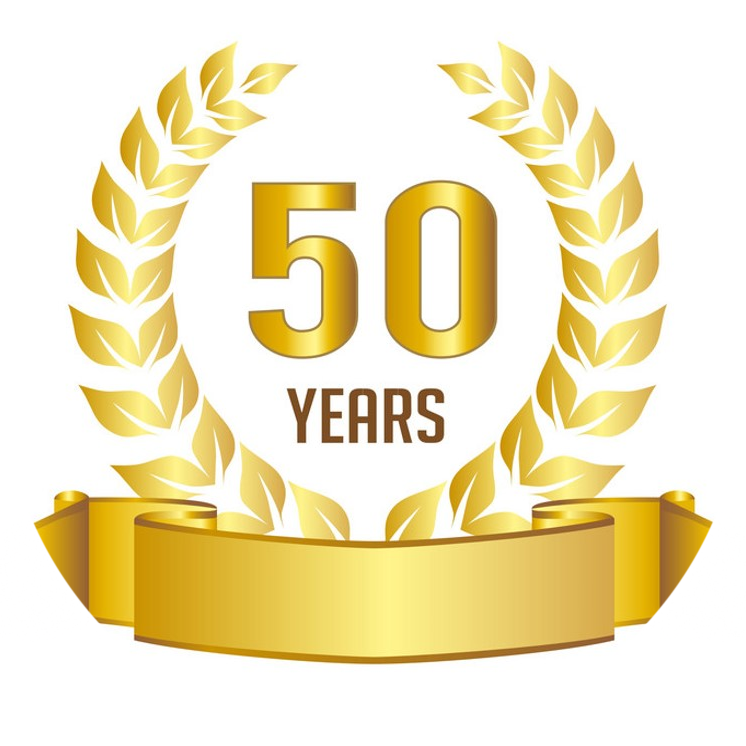 Govt. Polytechnic College,    Jalandhar
Department of Applied Science
Basic Building block of Engineering
Inculcates the skills of critical 
   reasoning, problem solving and 
   communication
Lay strong foundation of basic 
    principles of various disciplines
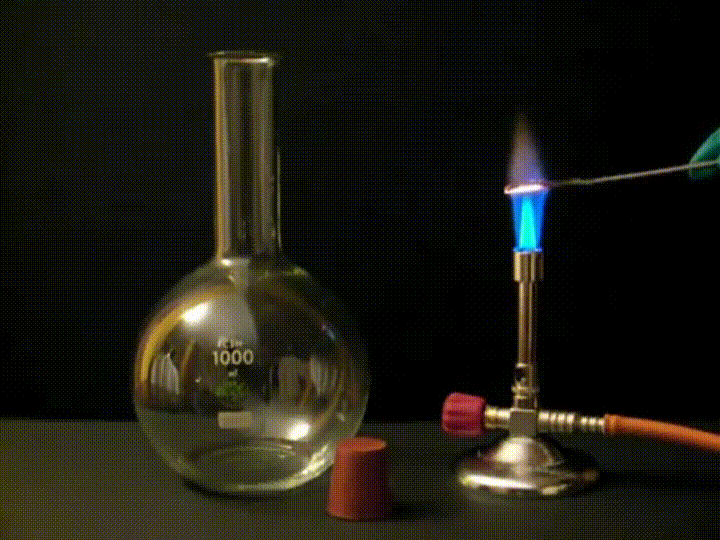 Department of Applied Science
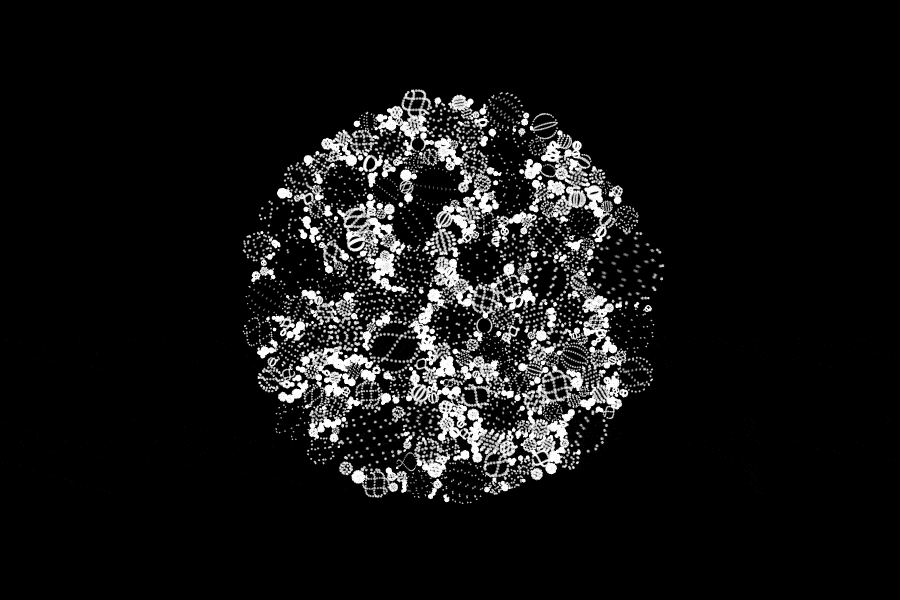 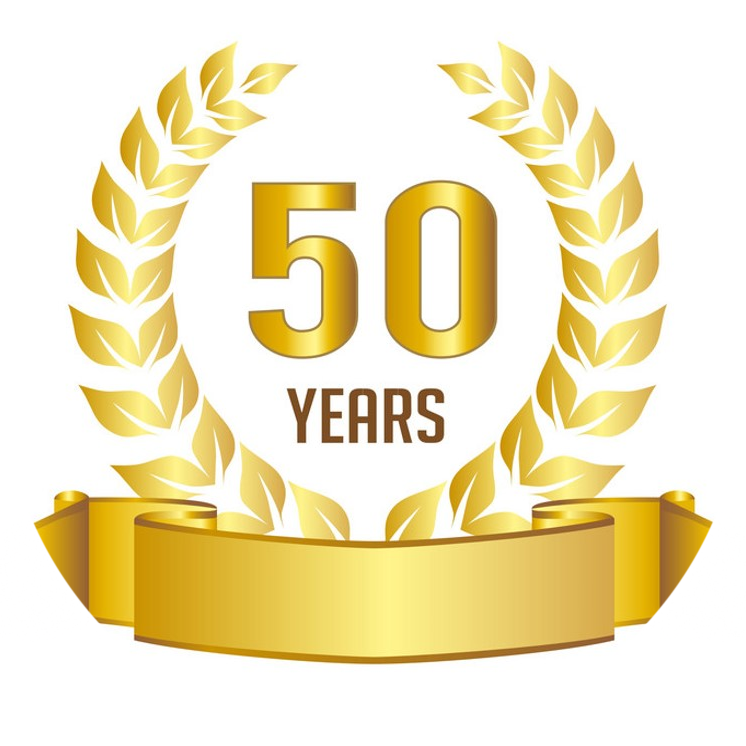 Govt. Polytechnic College,    Jalandhar
Department of Architectural Assistantship
An Architect plans, designs and 
   review the construction of buildings.
Diploma holders are licensed by 
    local bodies to approve 
    the buildings.
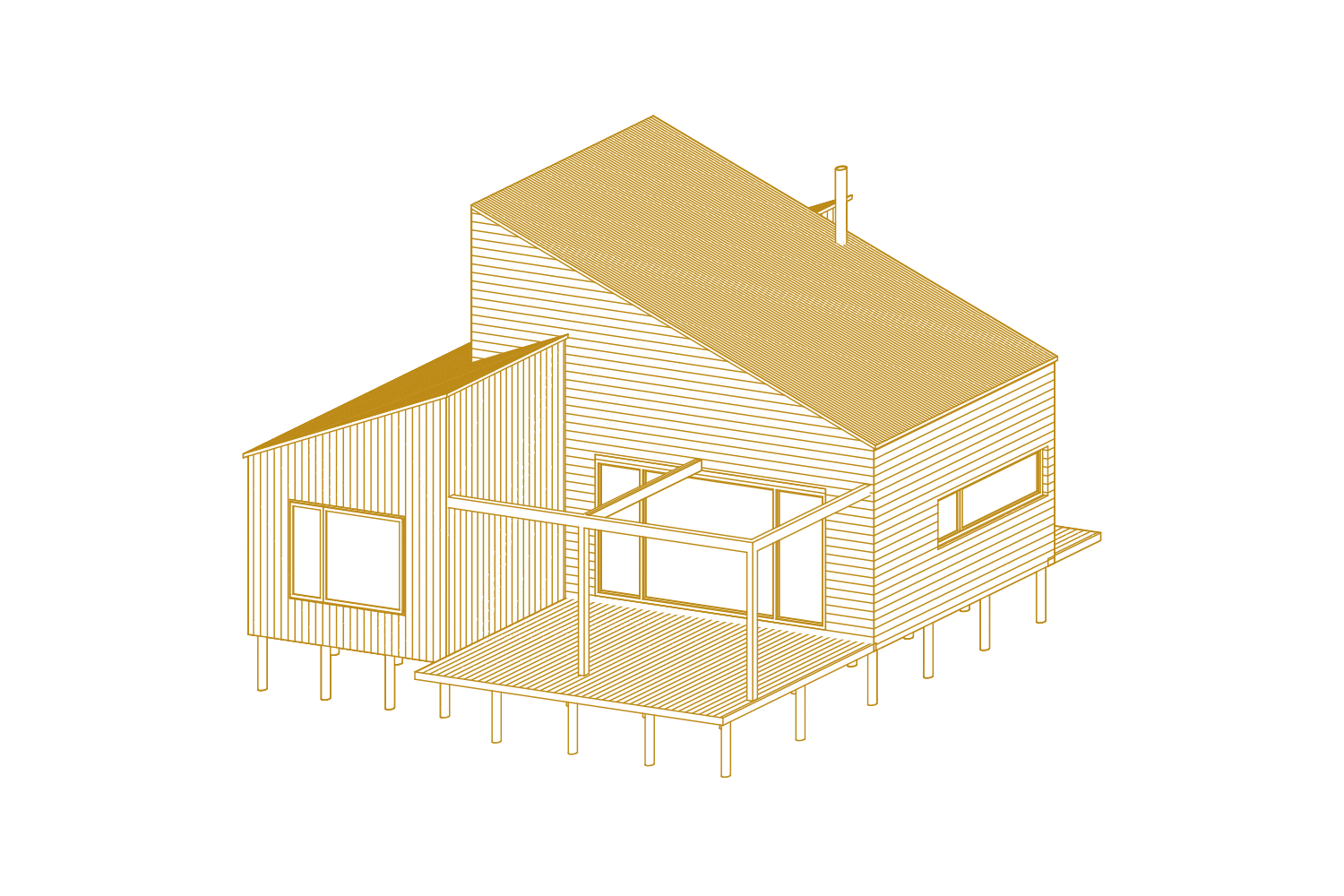 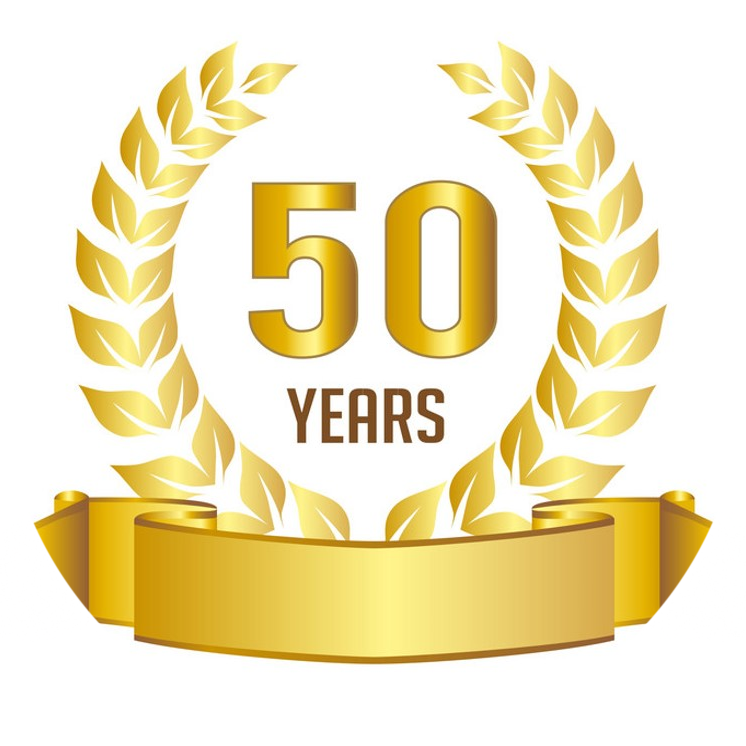 Govt. Polytechnic College,    Jalandhar
Department of Computer Science &Engineering
Focus on basic elements of 
    computer programming, 
    hardware and networking.

Develop software applications.
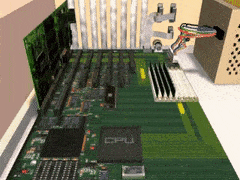 Department of Computer Science & Engineering
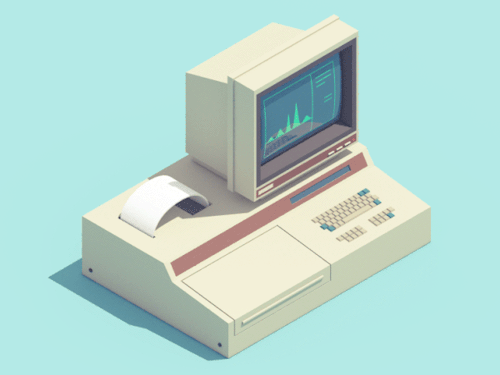 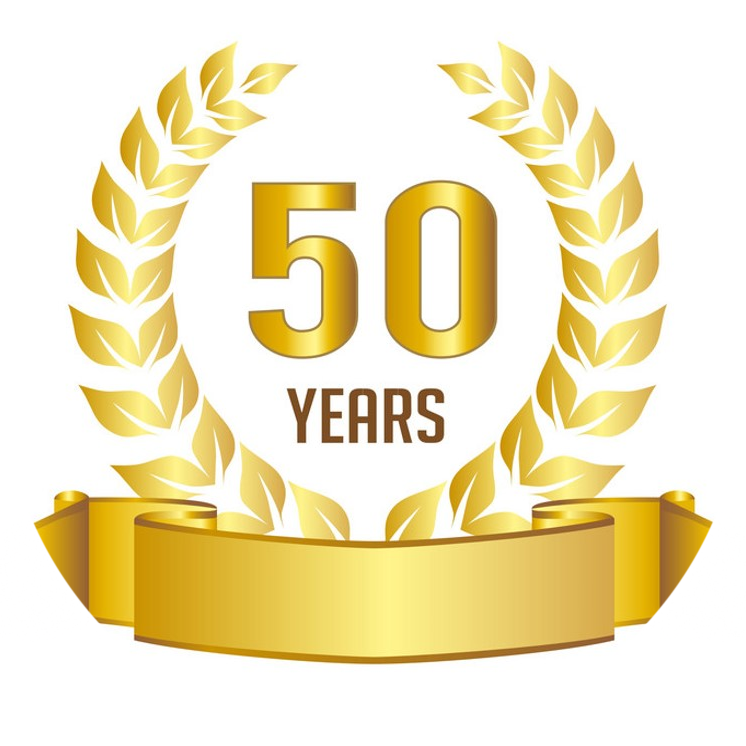 Govt. Polytechnic College,    Jalandhar
Department of Electronics & Communication     		  	                             Engineering
Design electronic circuits, 
Devices VLSI devices & their 
systems.
Design and test electrical 
components such as resistors, 
Capacitors, diodes & transistors
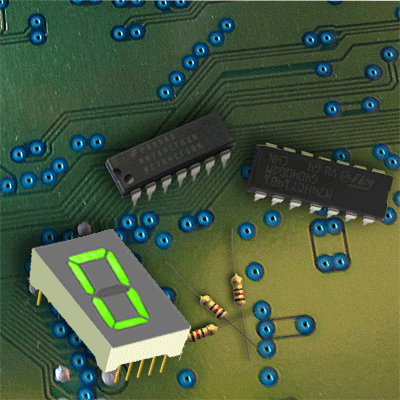 Department of Electronics & Communication Engineering
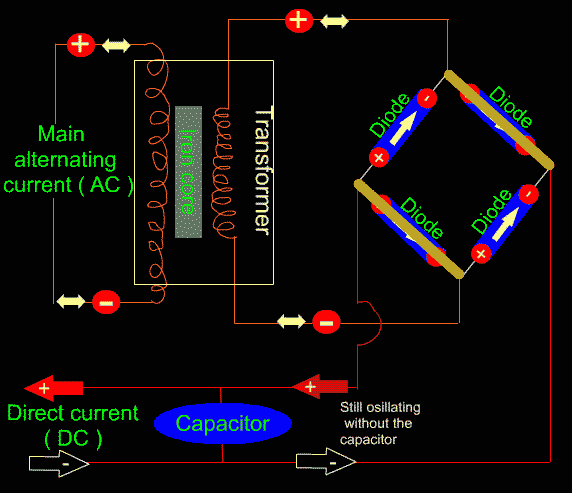 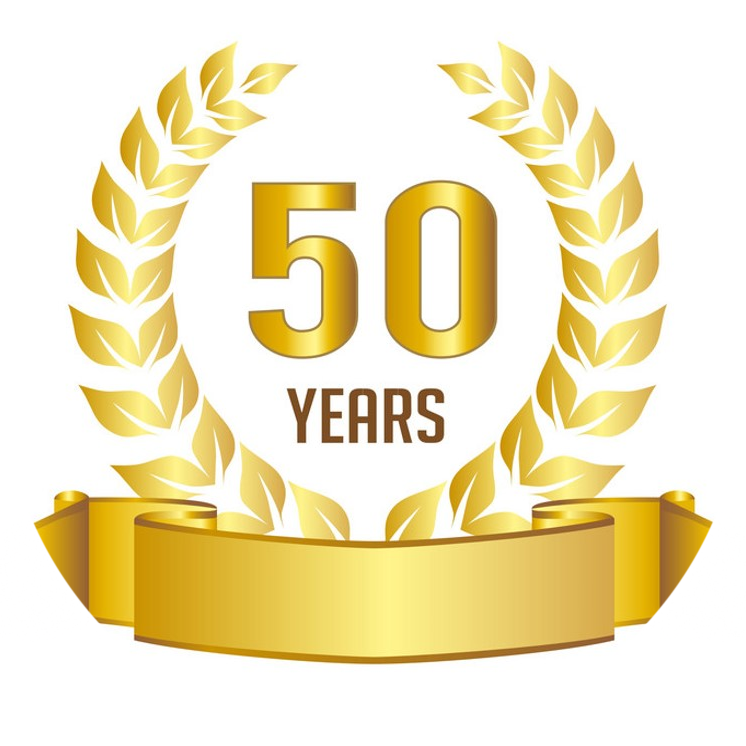 Govt. Polytechnic College,    Jalandhar
Department of Information Technology
Unveil the power of click to enter 
   the World of Knowledge.
Latest trends in software design 
   and  web development.
Programming languages
Online services, e-commerce.
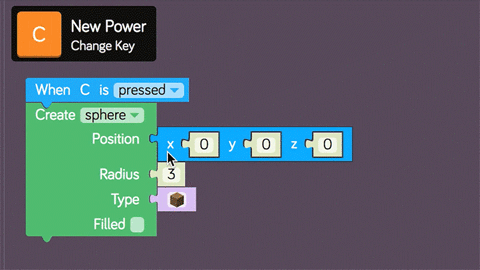 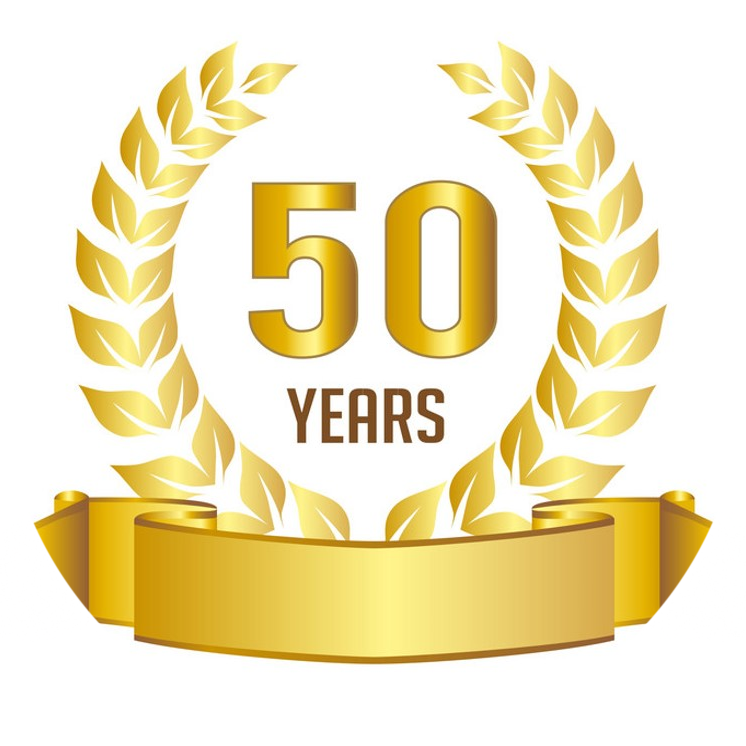 Govt. Polytechnic College,    Jalandhar
Department of Information Technology
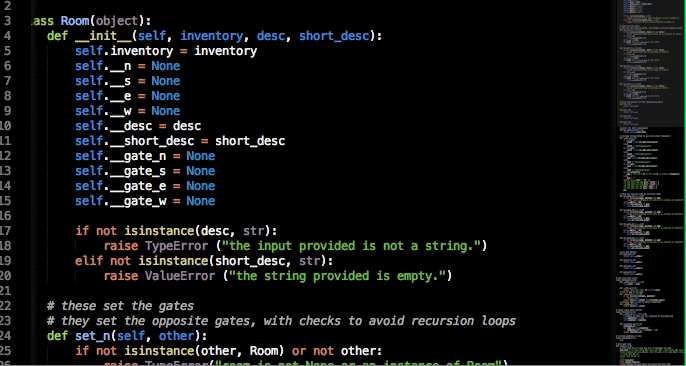 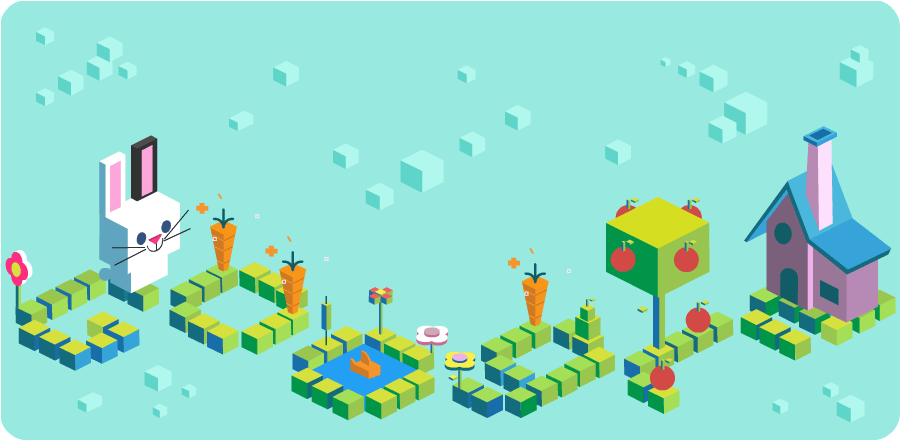 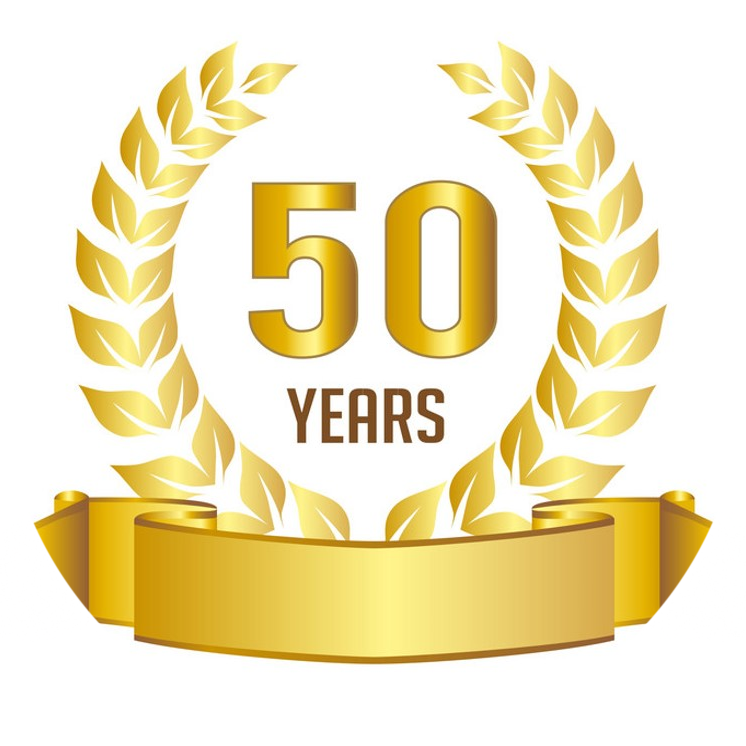 Govt. Polytechnic College,    Jalandhar
Department of Library & Information Science
Deals with collecting, preserving
    and organizing books and other 
    materials in libraries.
Involves classification, cataloguing, 
    storing and retrieving
    information.
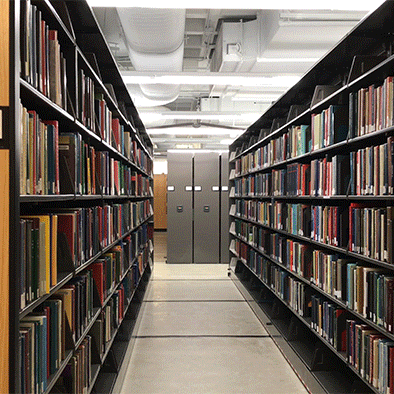 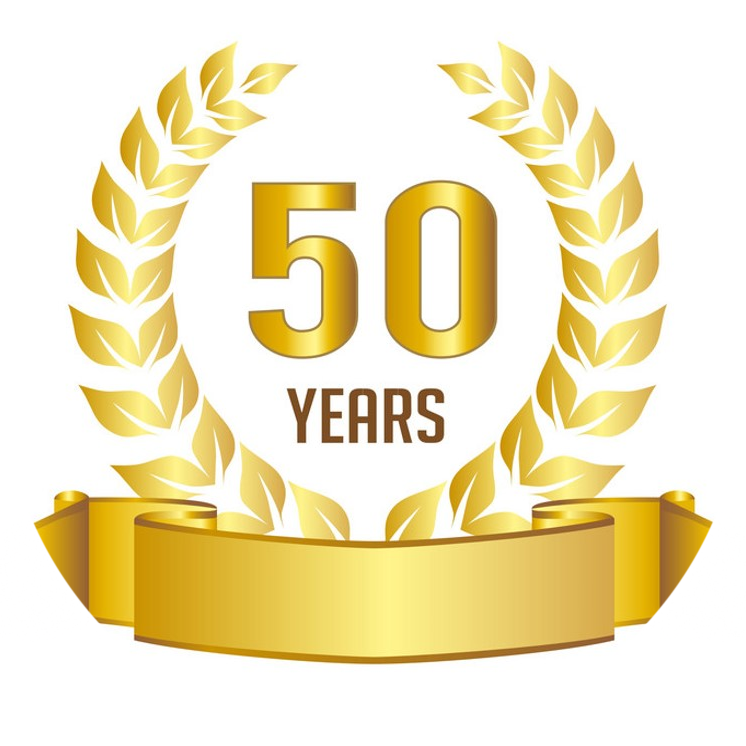 Govt. Polytechnic College,    			Jalandhar
Department of Modern Office Practice
Enable students to perform various 
   operations and procedures with the
   help of modern methods and 
   equipments.
Impart abilities and skills to cope up 
   with the era of information technology.
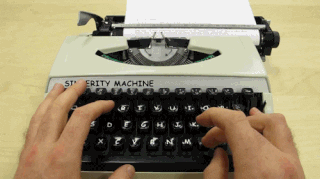 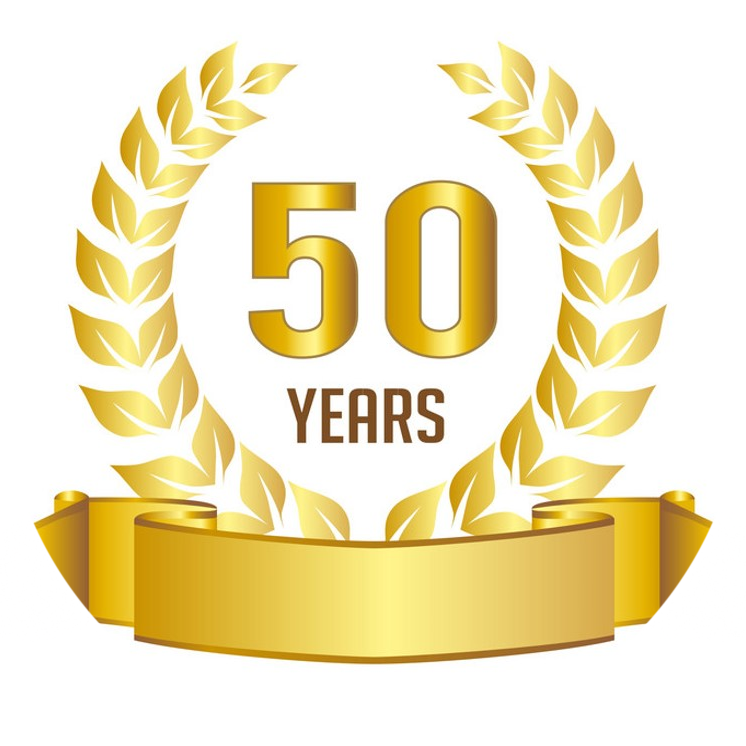 Govt. Polytechnic College,    Jalandhar
Department of Pharmacy
Involves compounding, dispensing,
   clinical testing of drugs and cosmetics.
After completion of diploma, 
   student is registered as 
   Pharmacist in DHS.
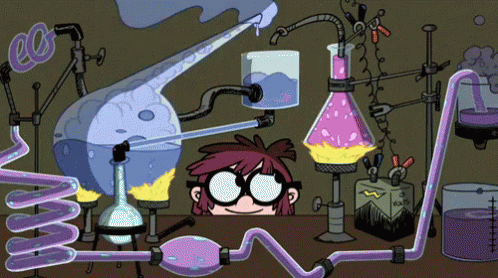 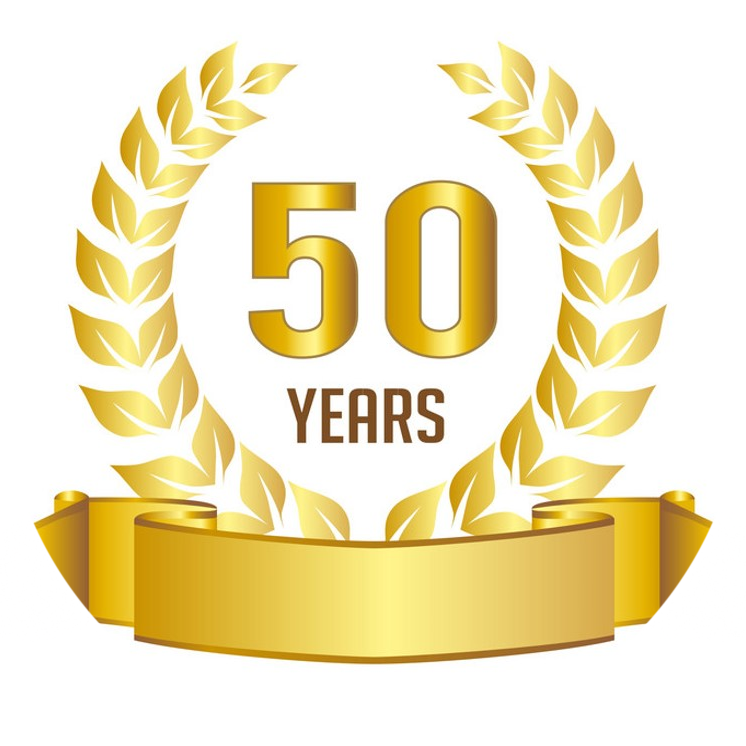 Laboratories
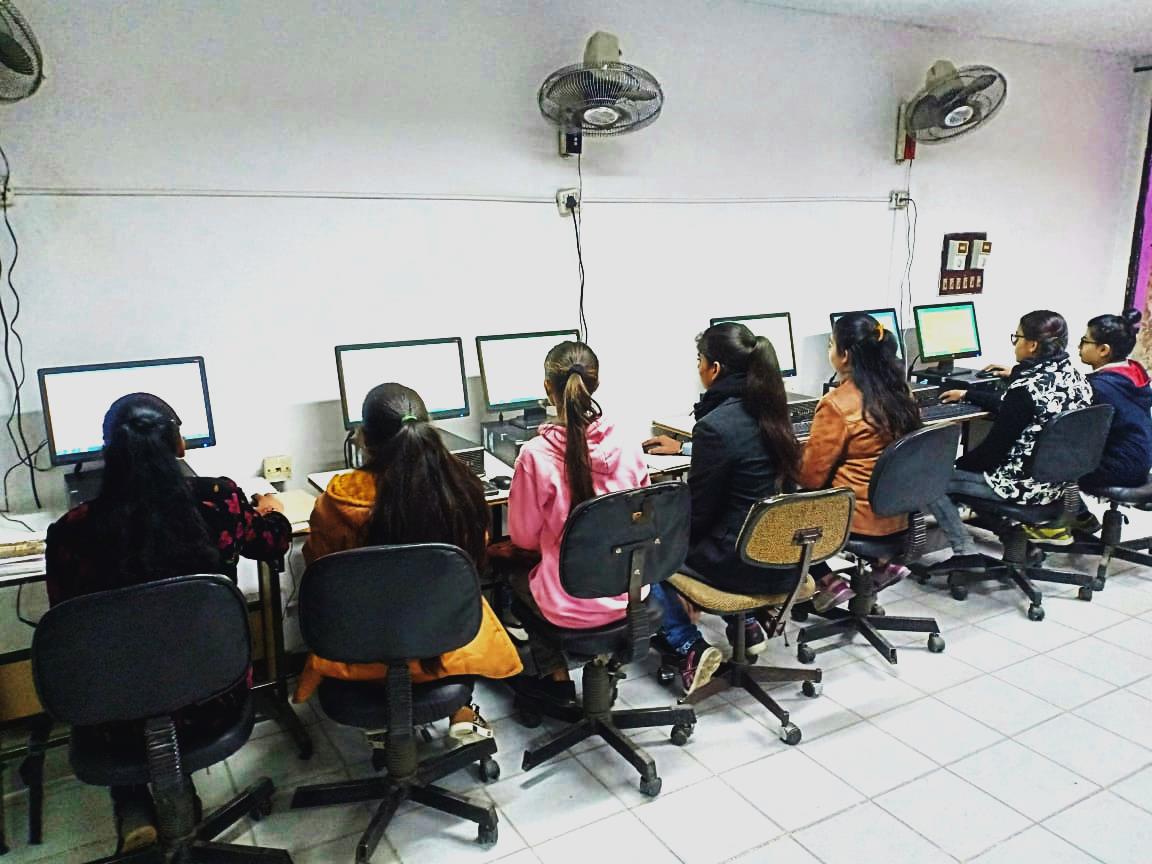 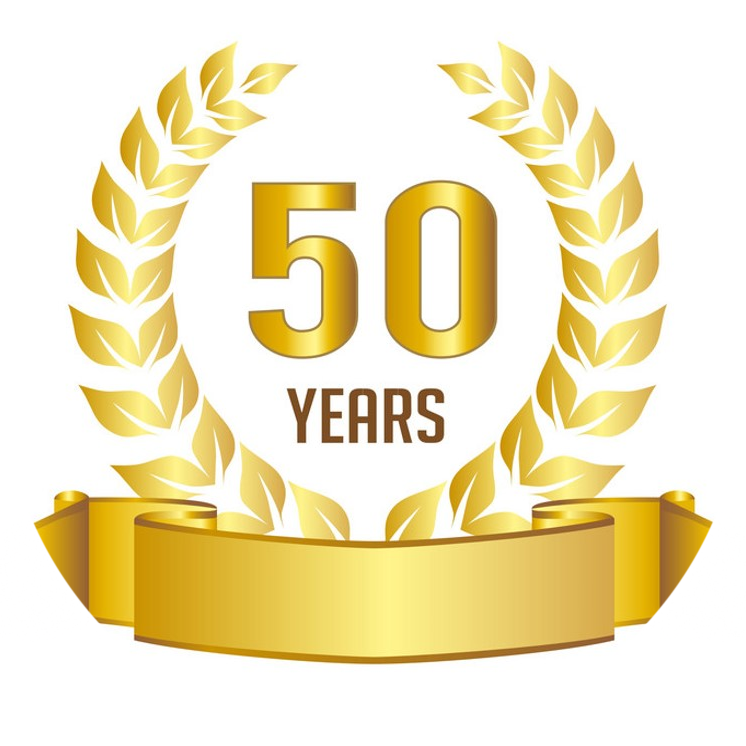 Laboratories
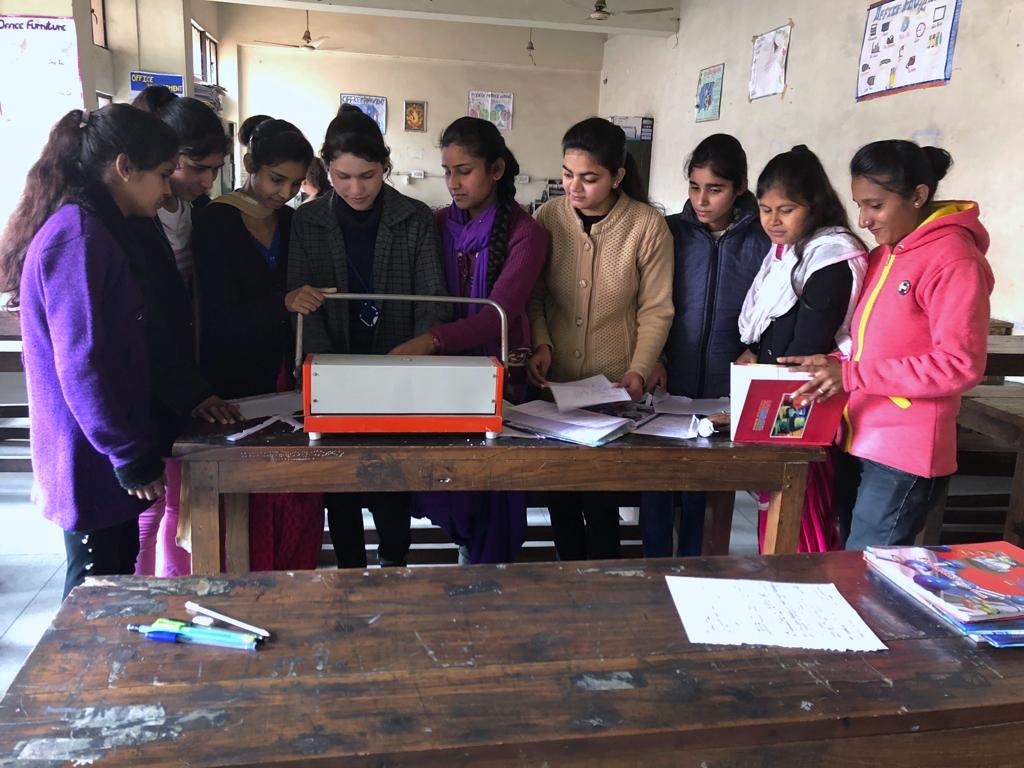 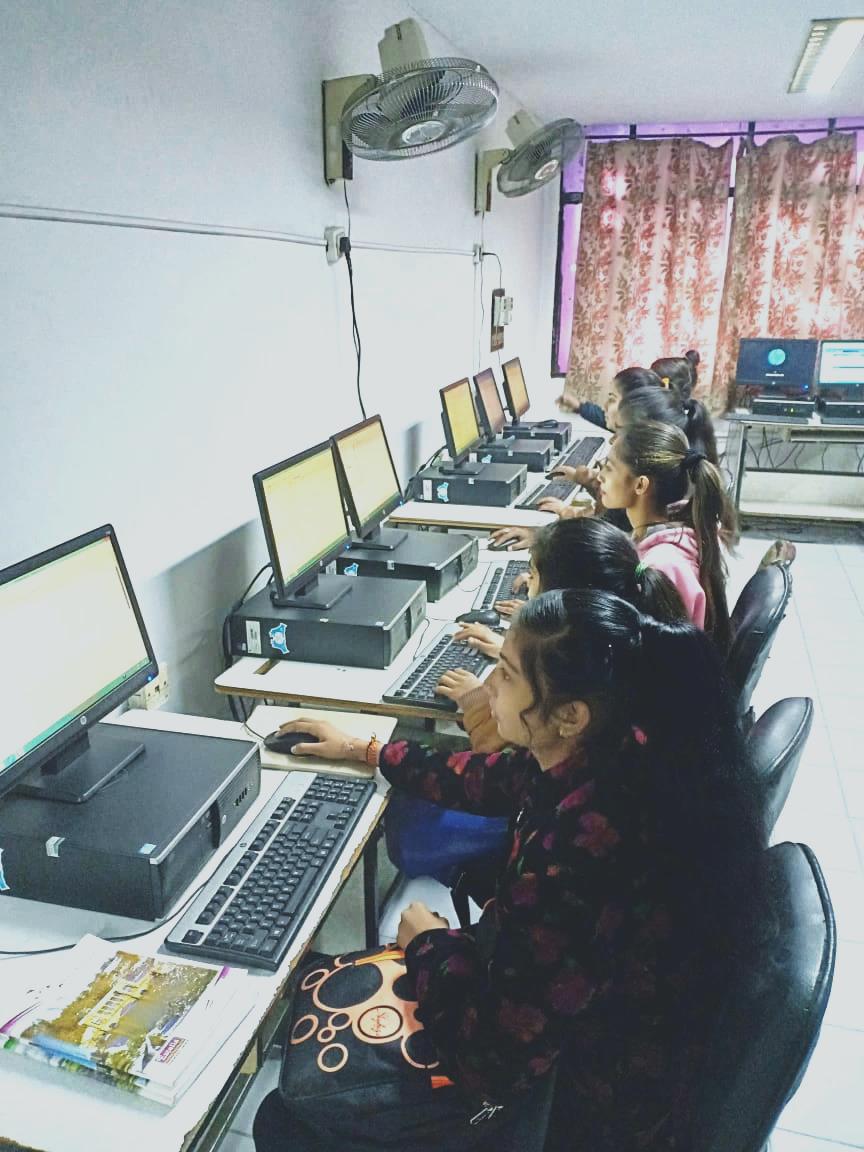 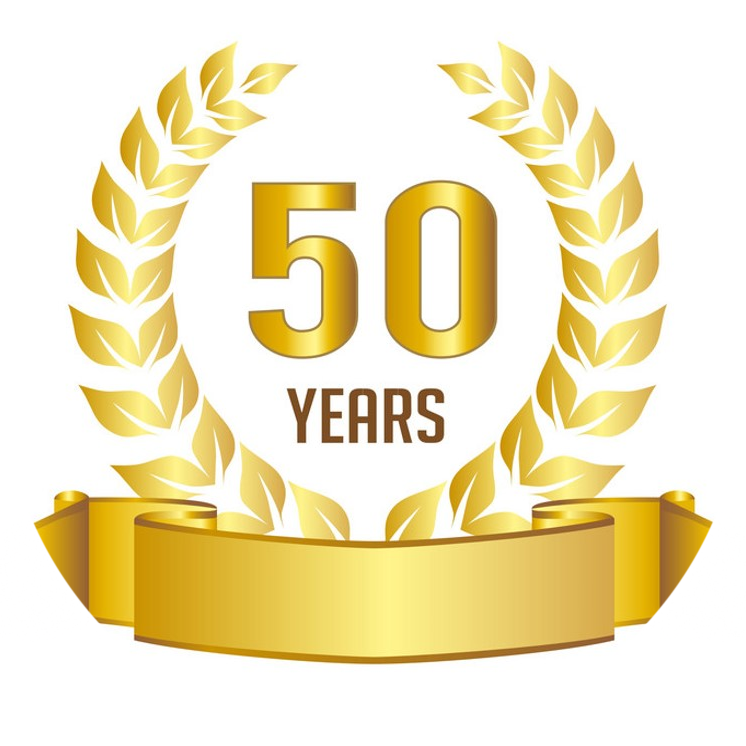 Laboratories
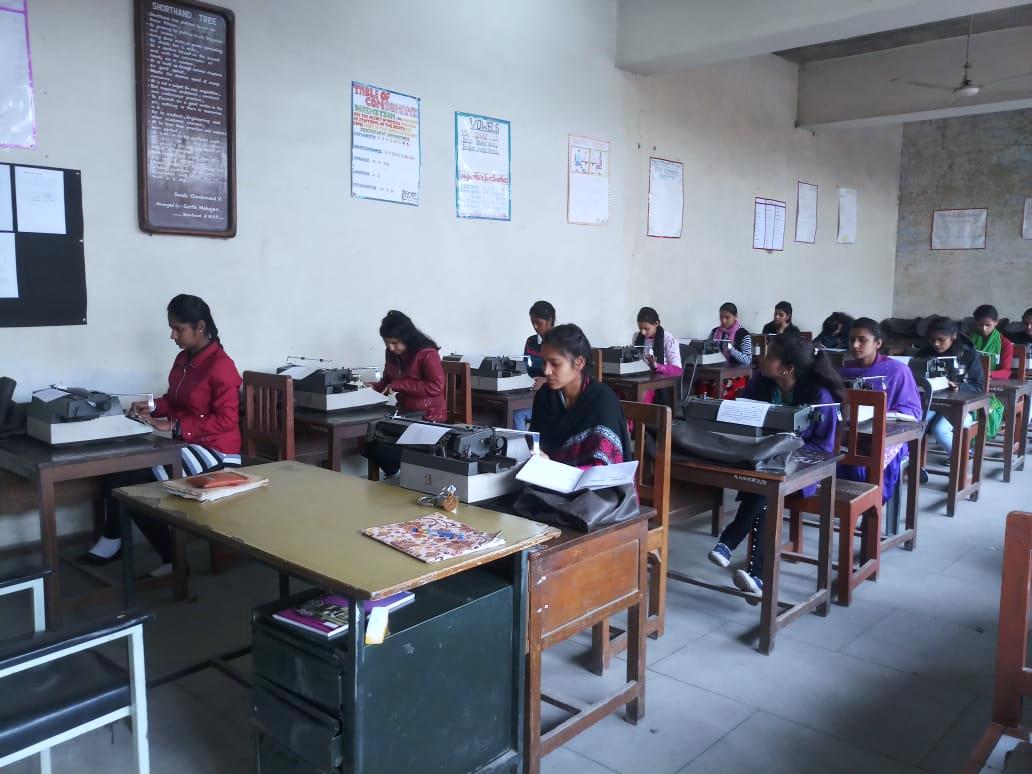 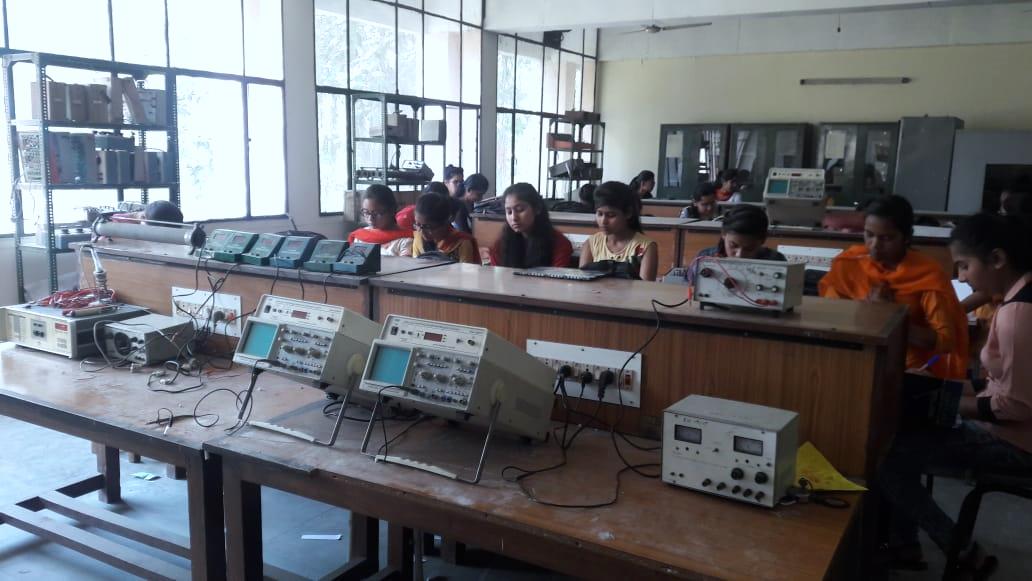 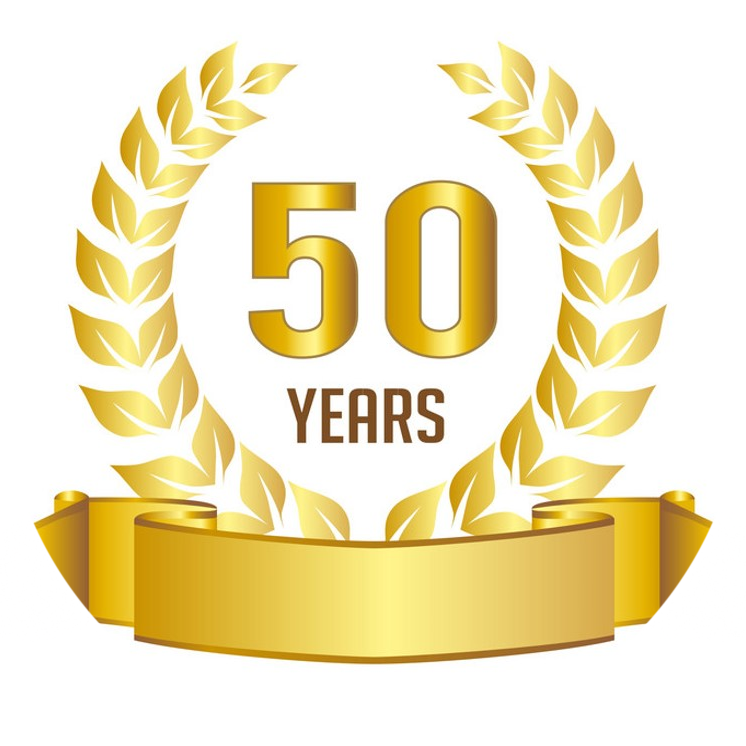 Laboratories
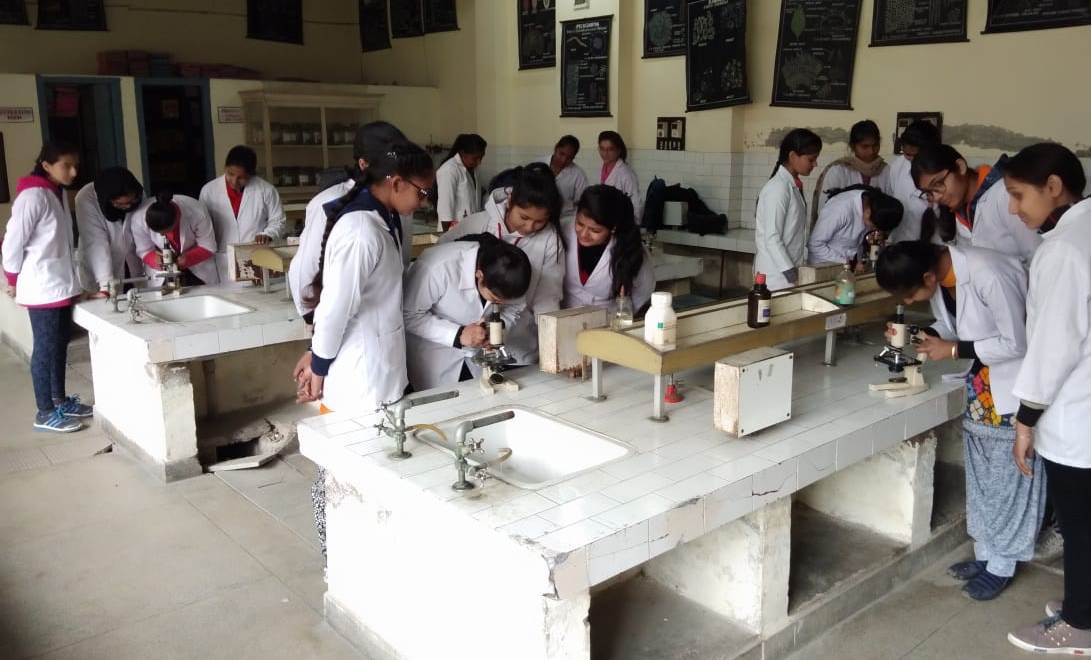 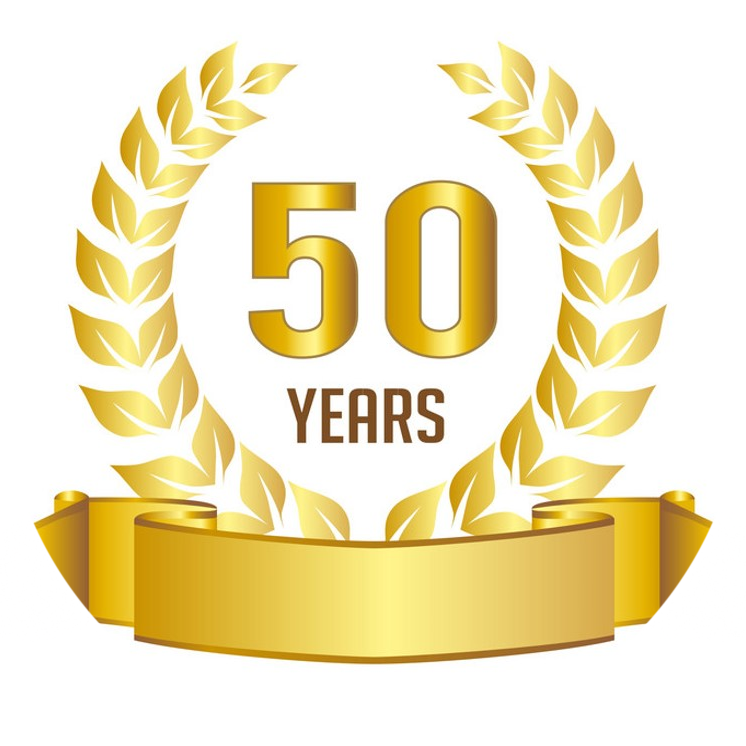 Laboratories
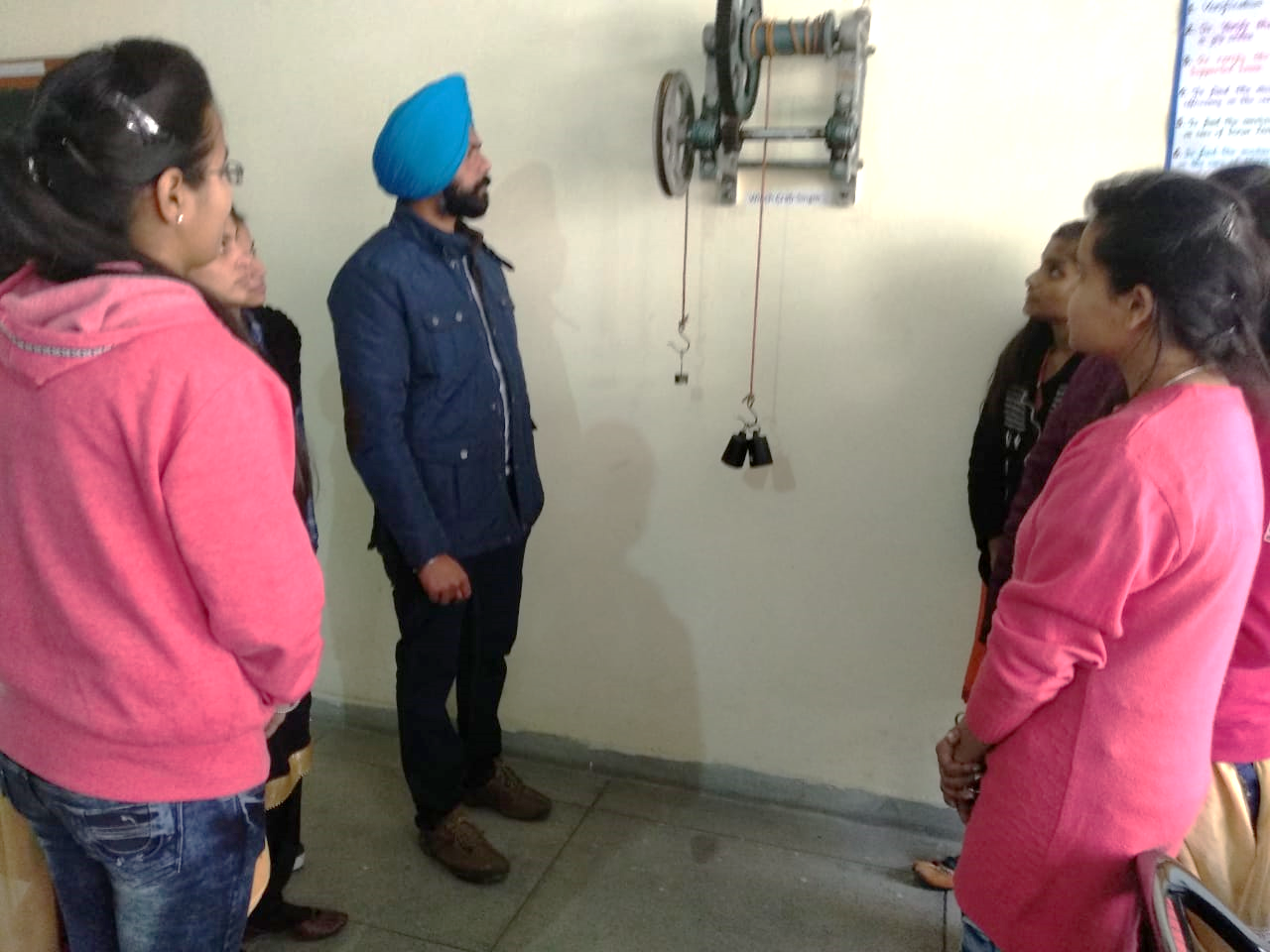 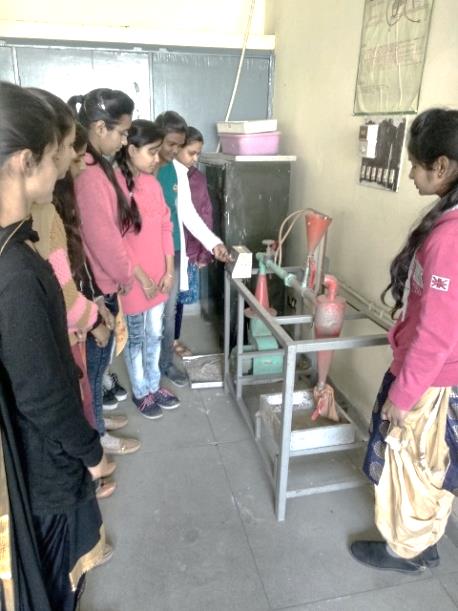 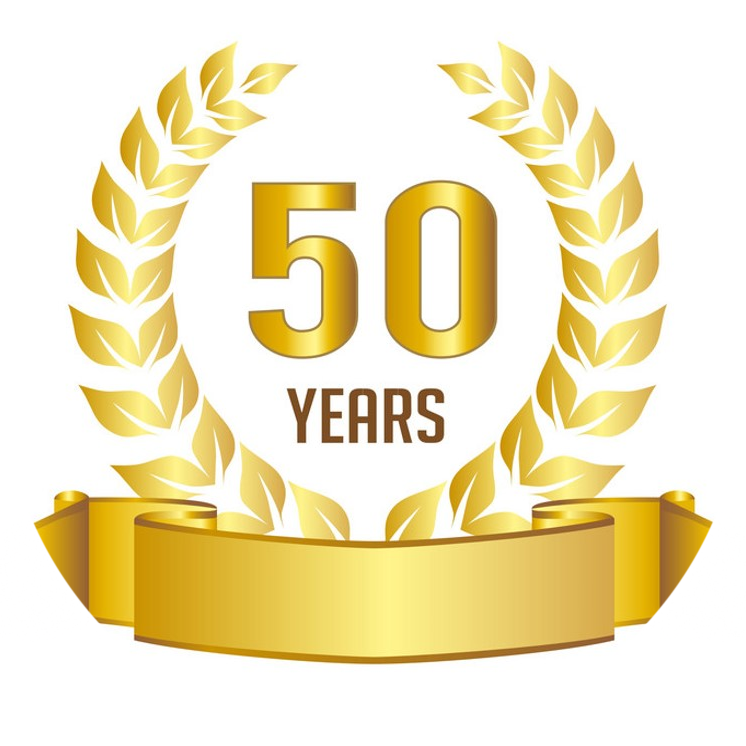 Laboratories
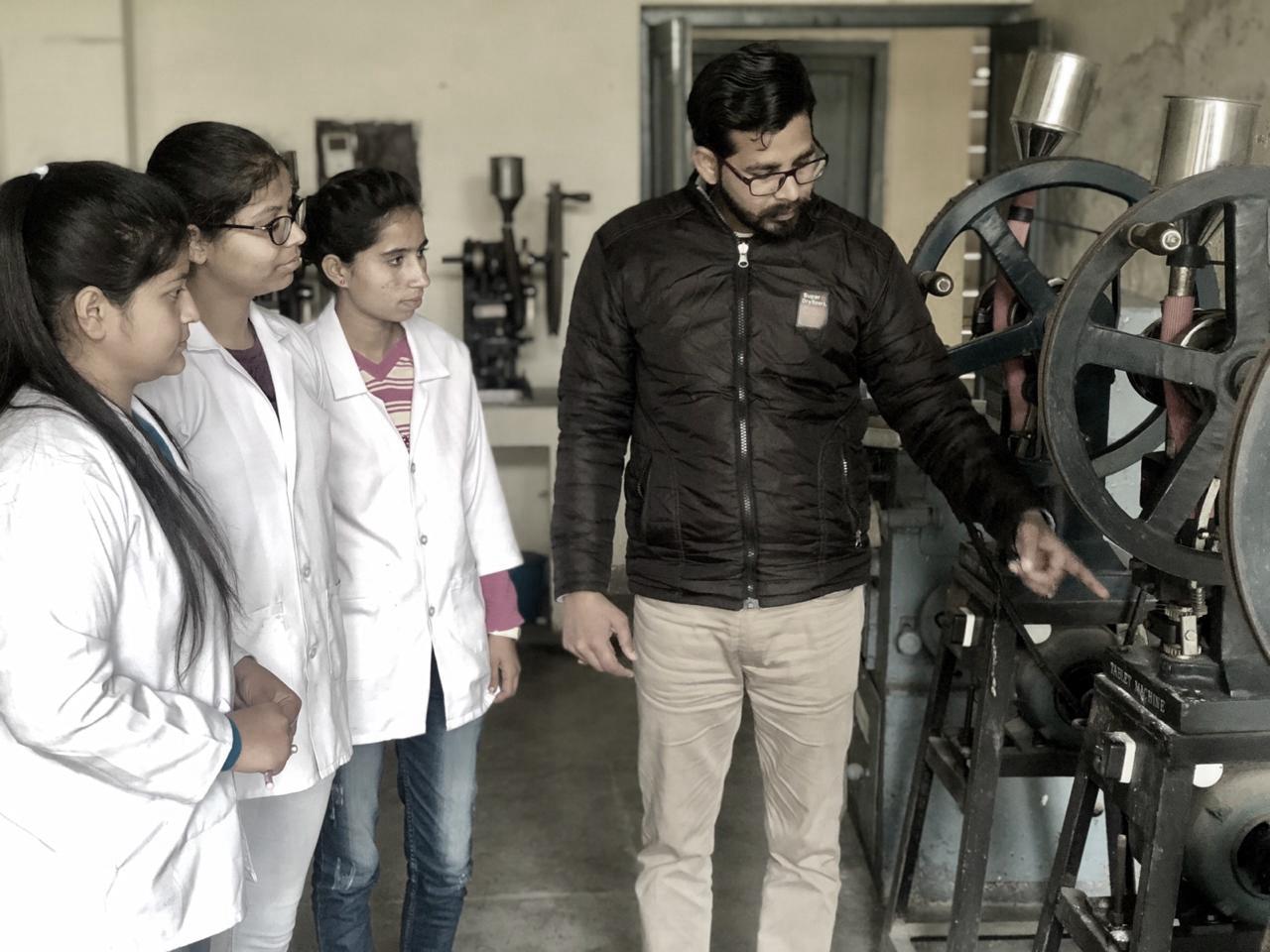 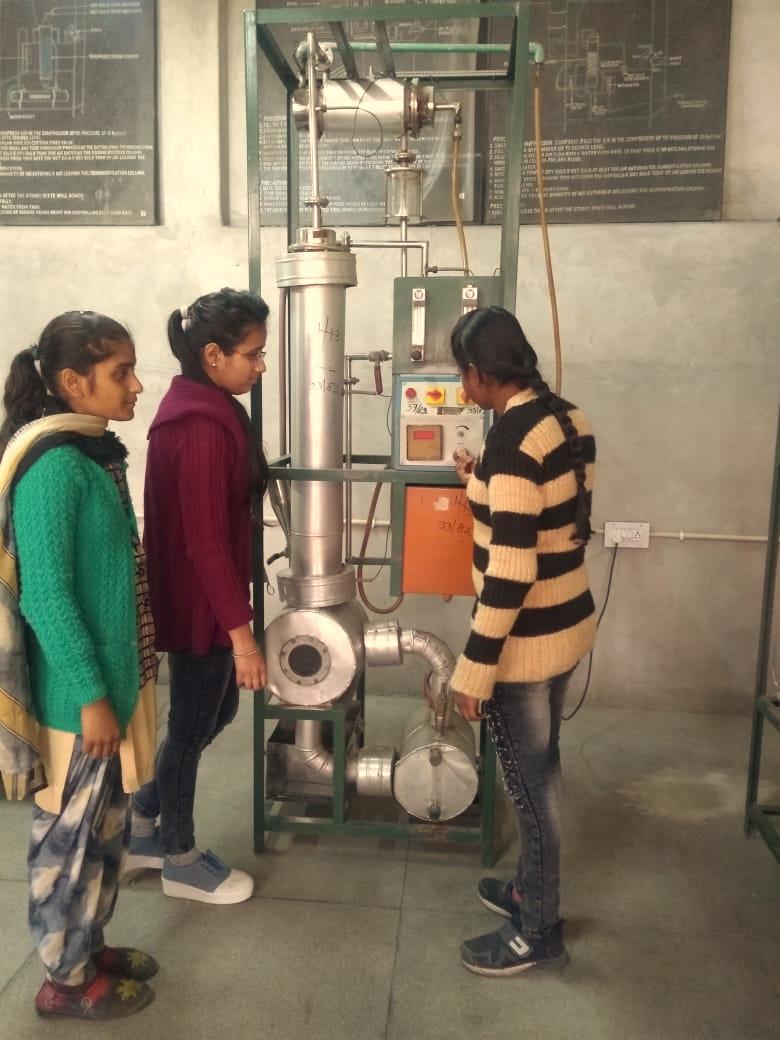 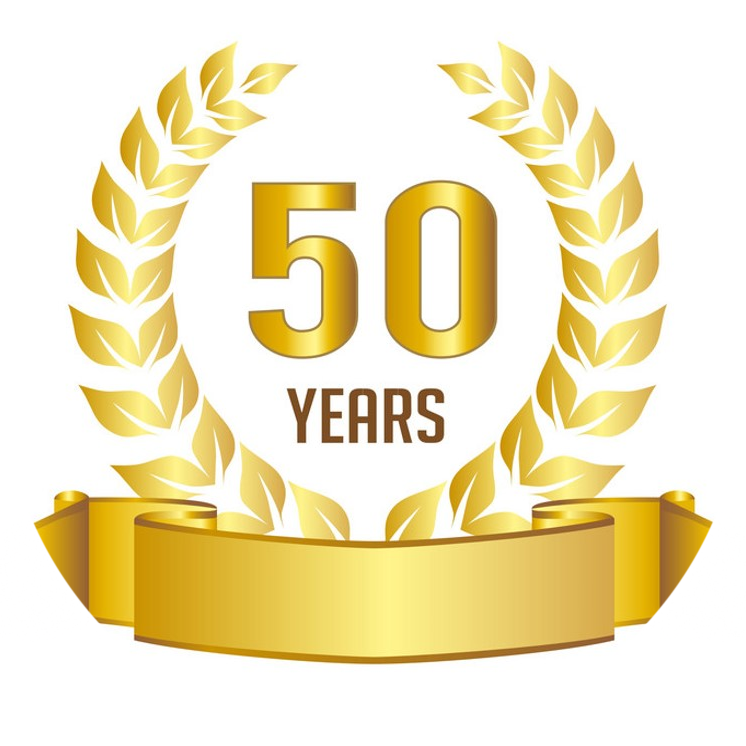 Clubs
Apart from providing technical skills, we emphasize on overall personality development of students.
To achieve this goal college has created number of clubs.
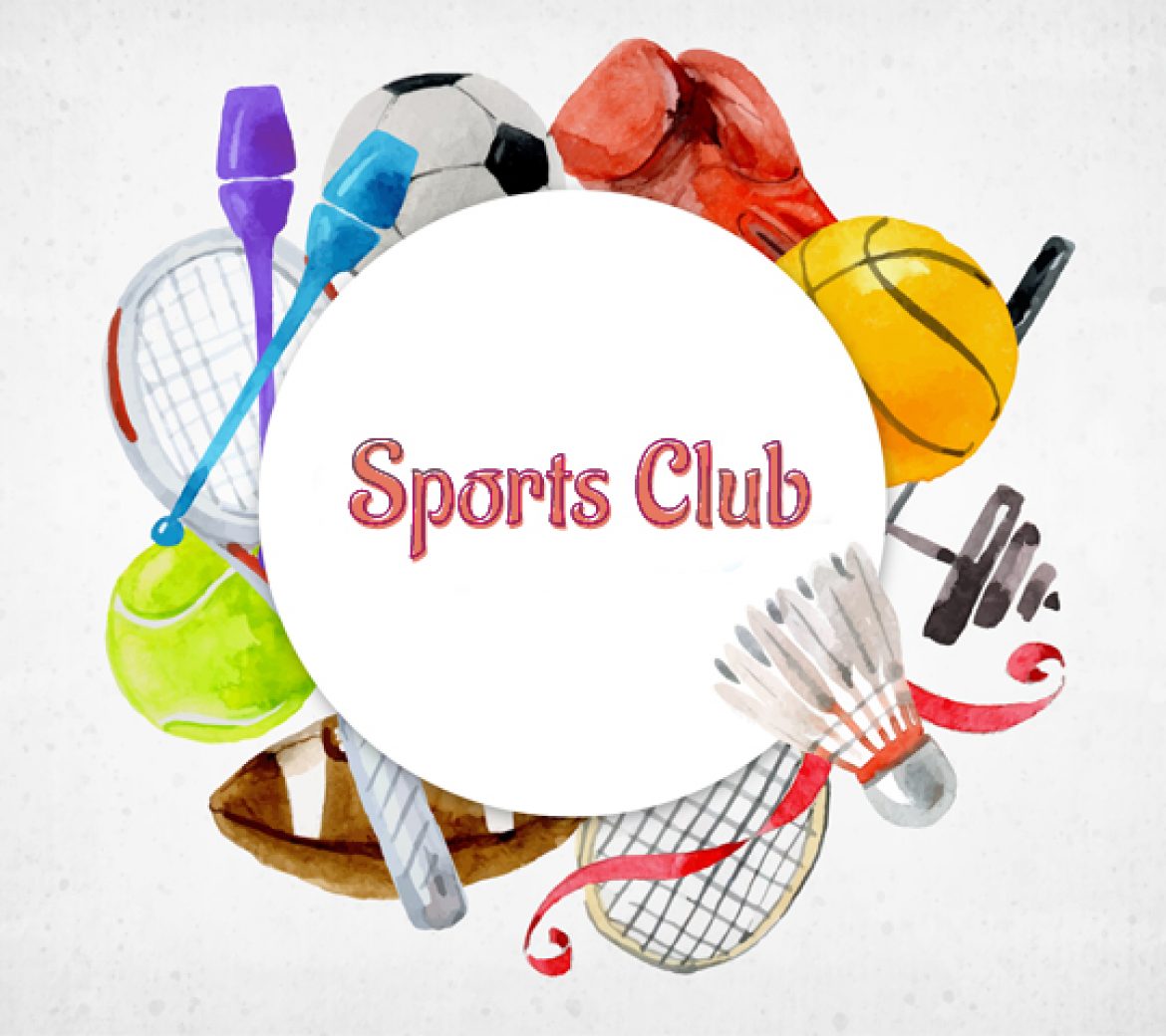 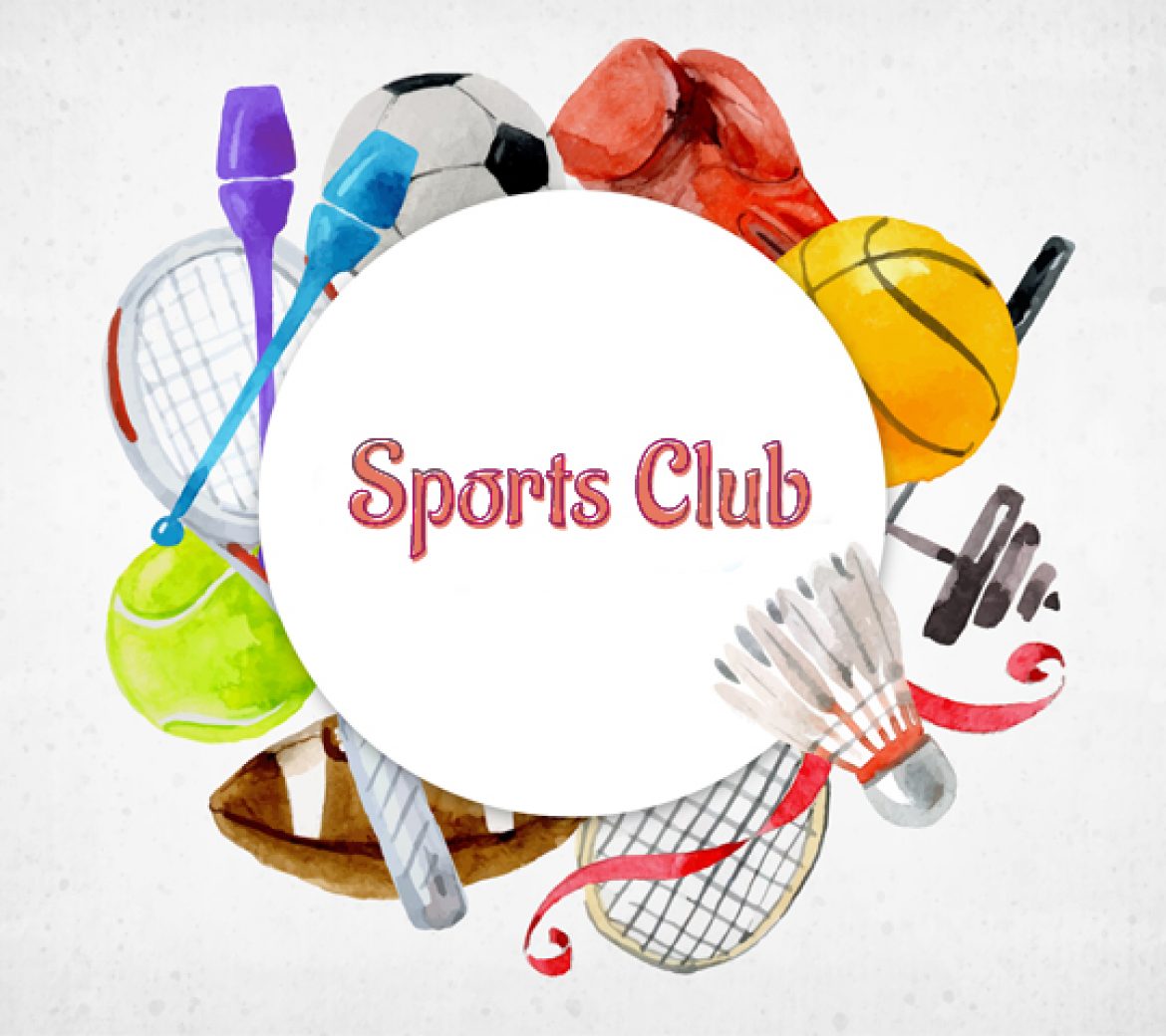 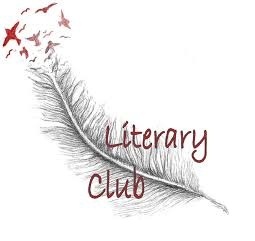 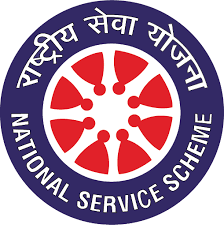 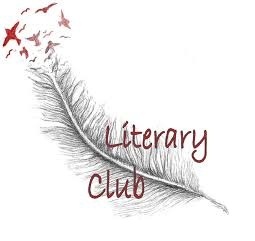 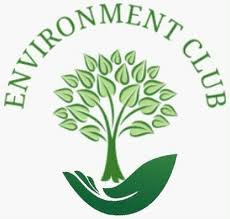 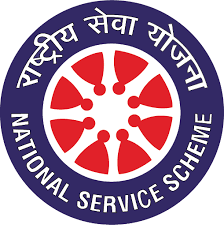 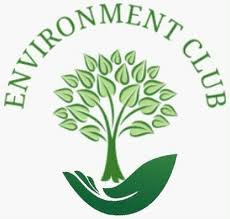 LITERARY 
CLUB
SPORTS 
     CLUB
Environment 
     club
NSS
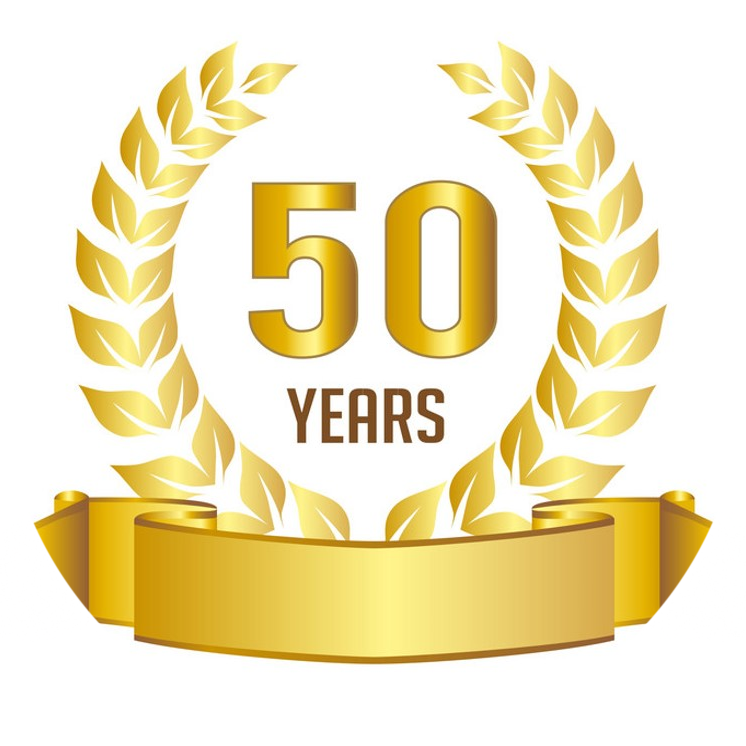 Activities by Sports Club
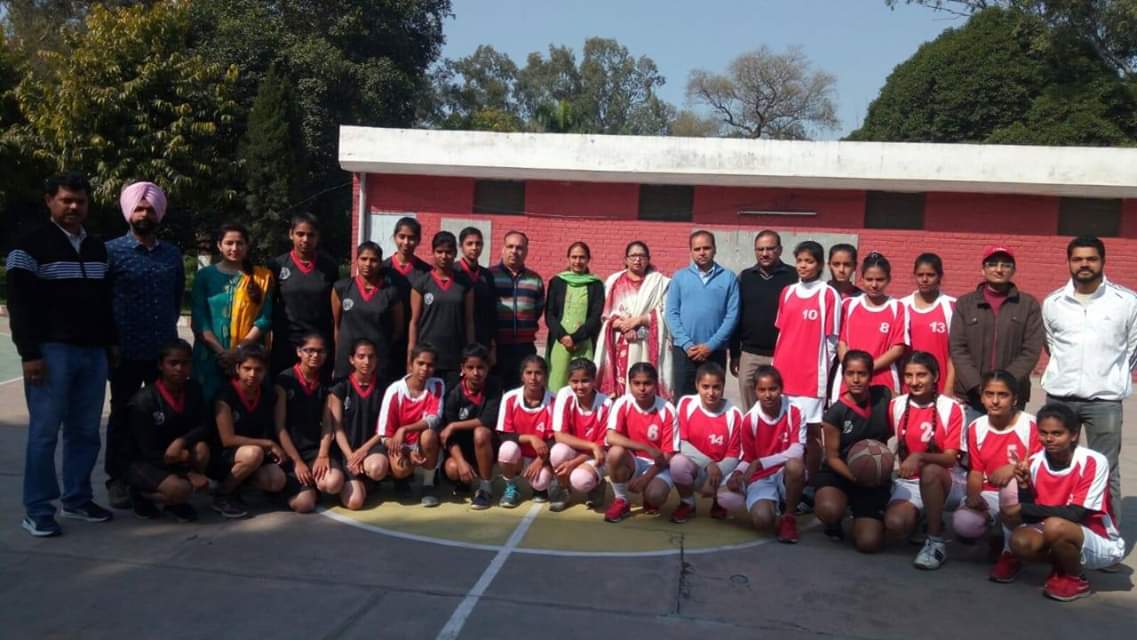 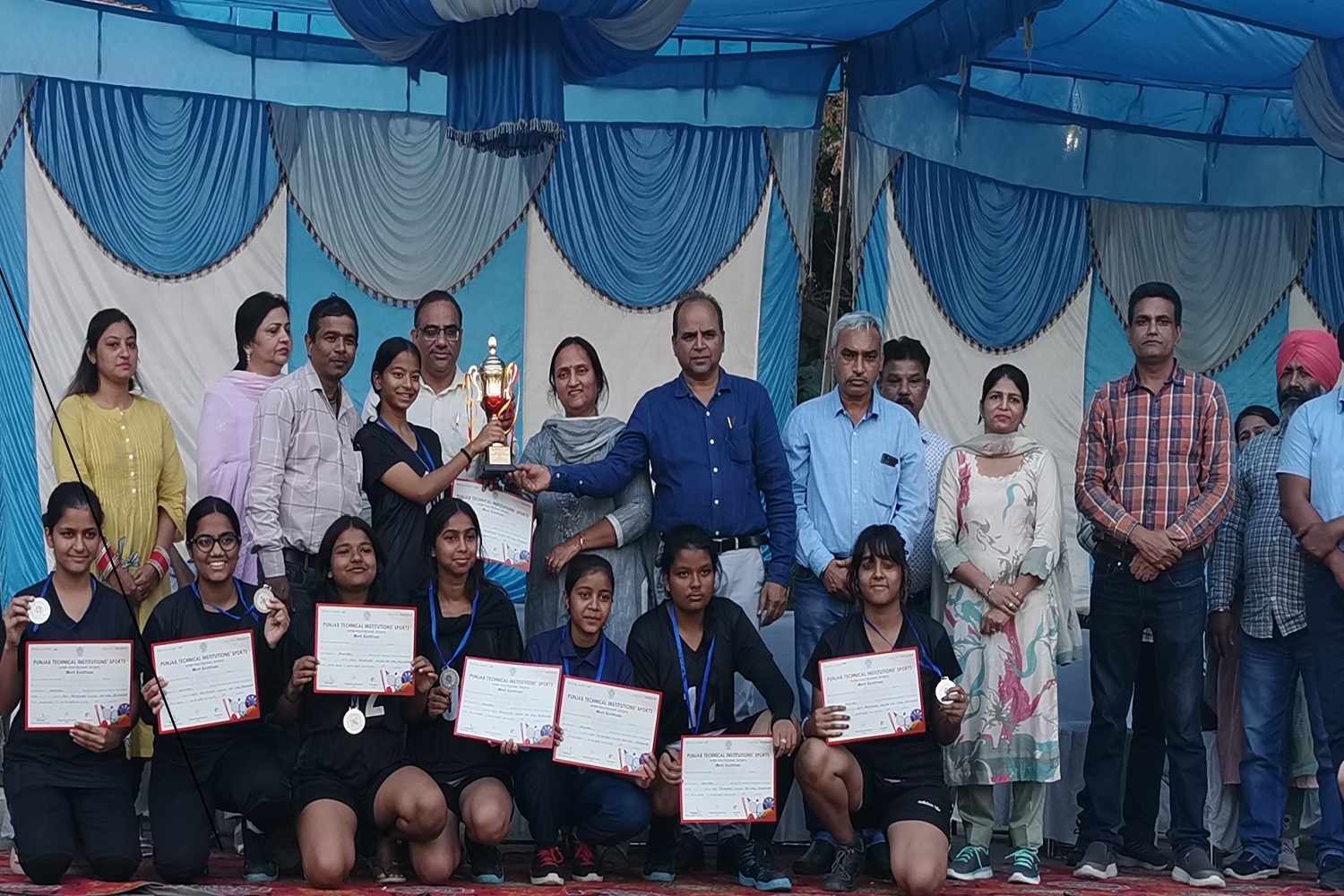 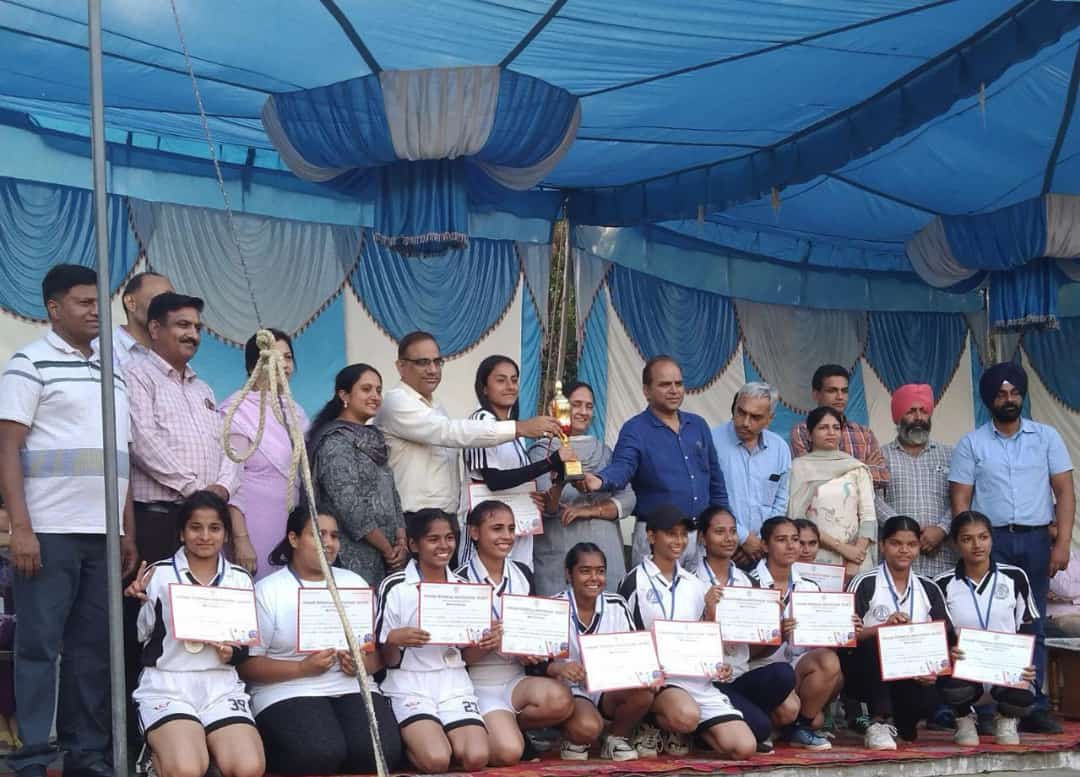 Medals in PTIS Games
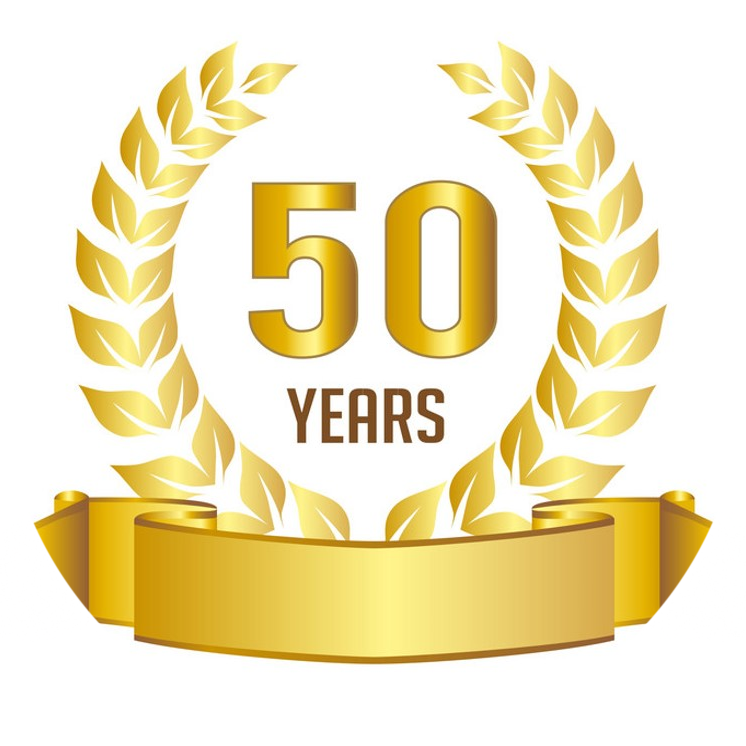 Activities by Literary Club
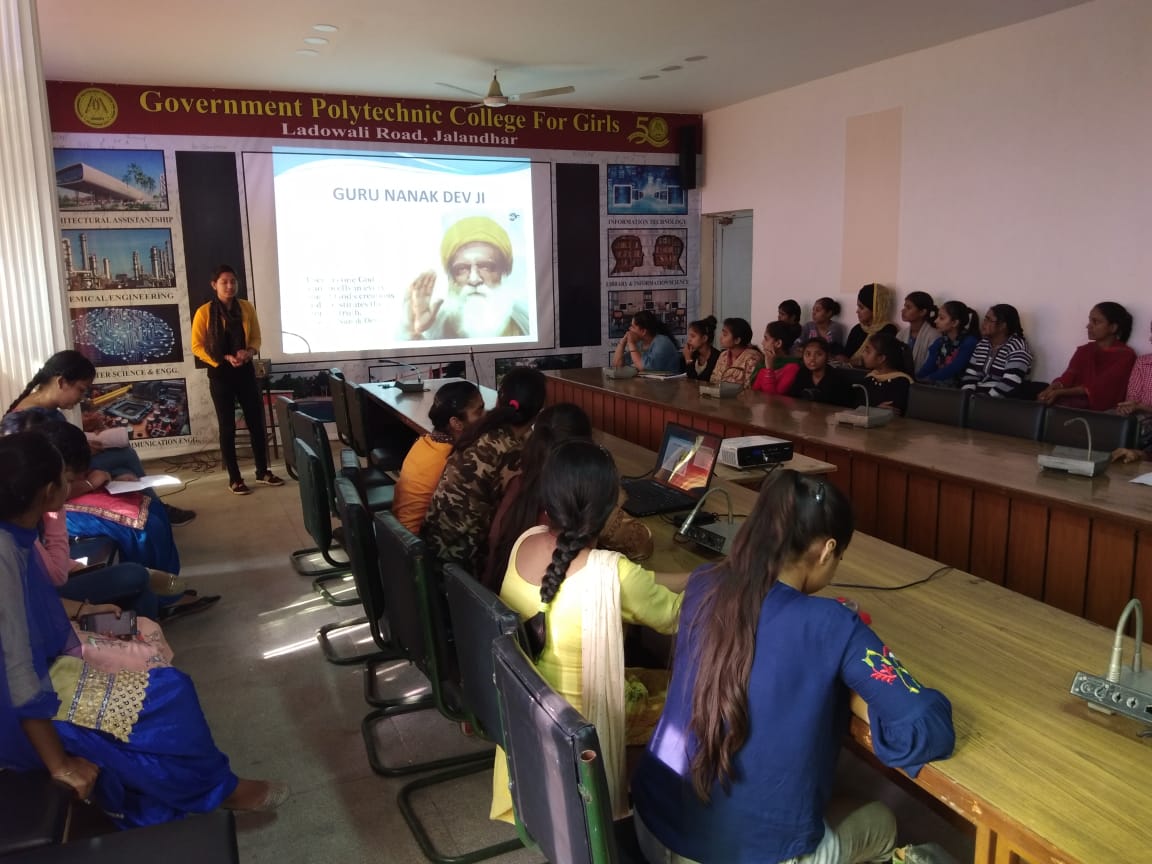 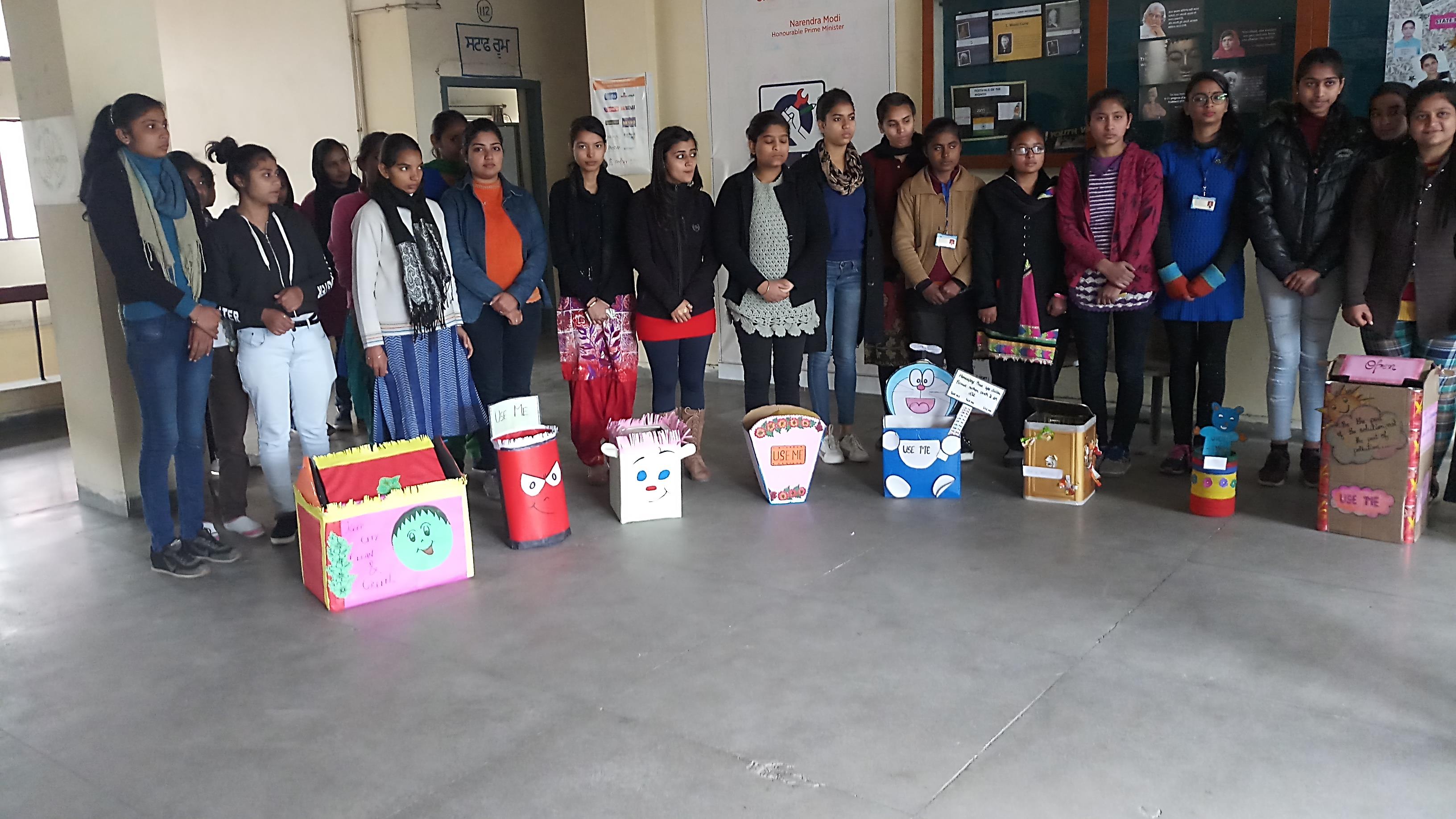 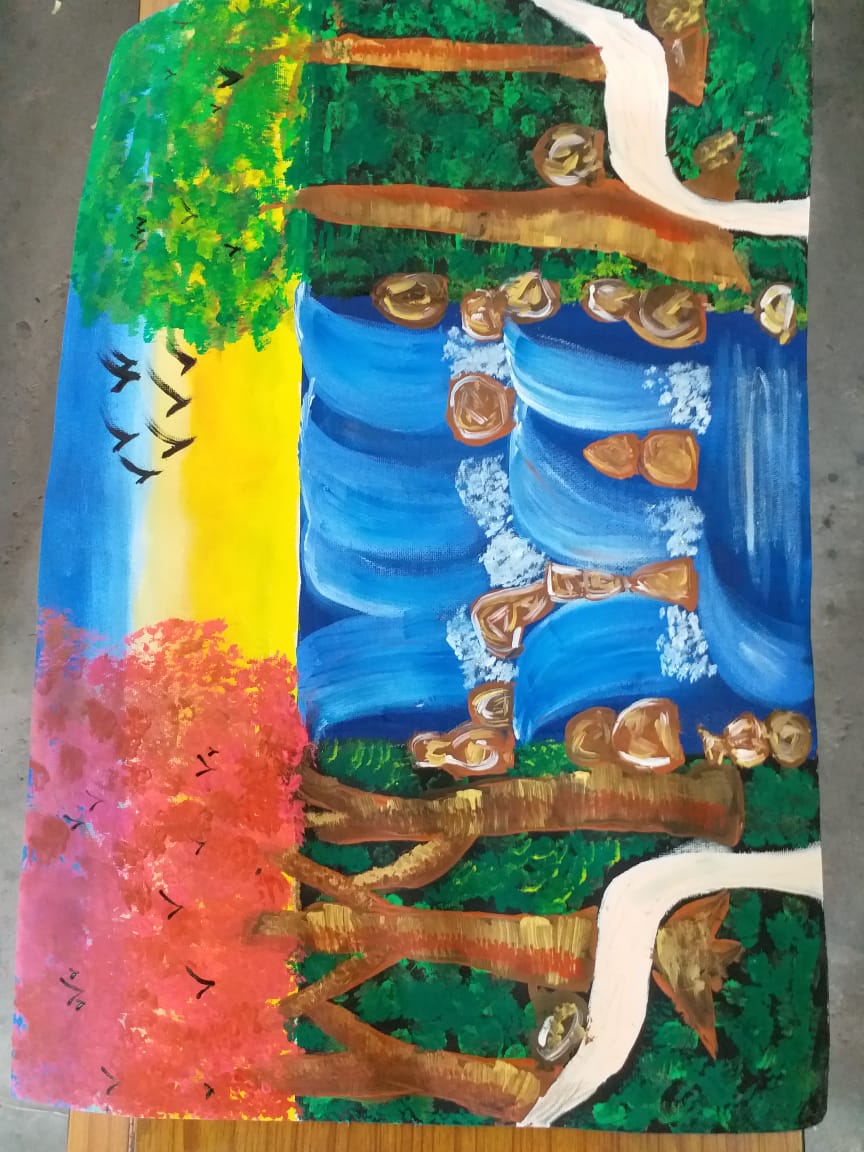 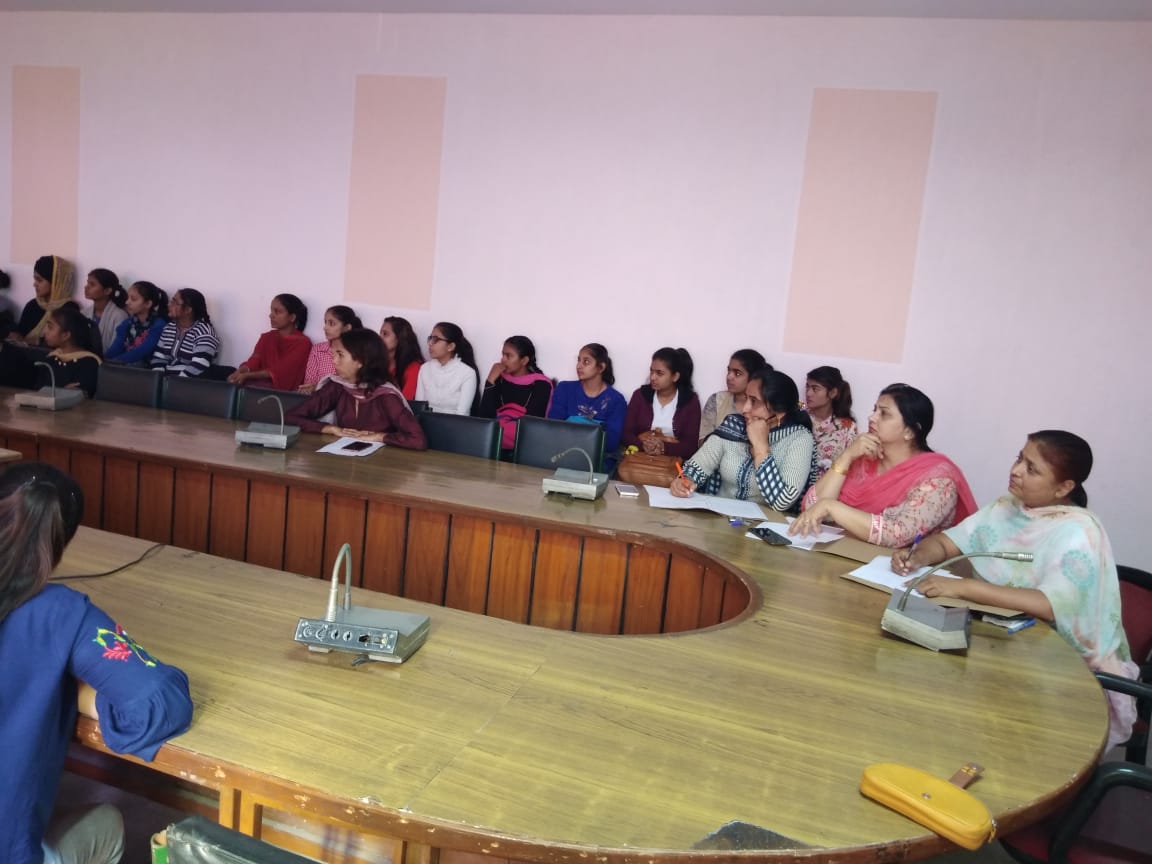 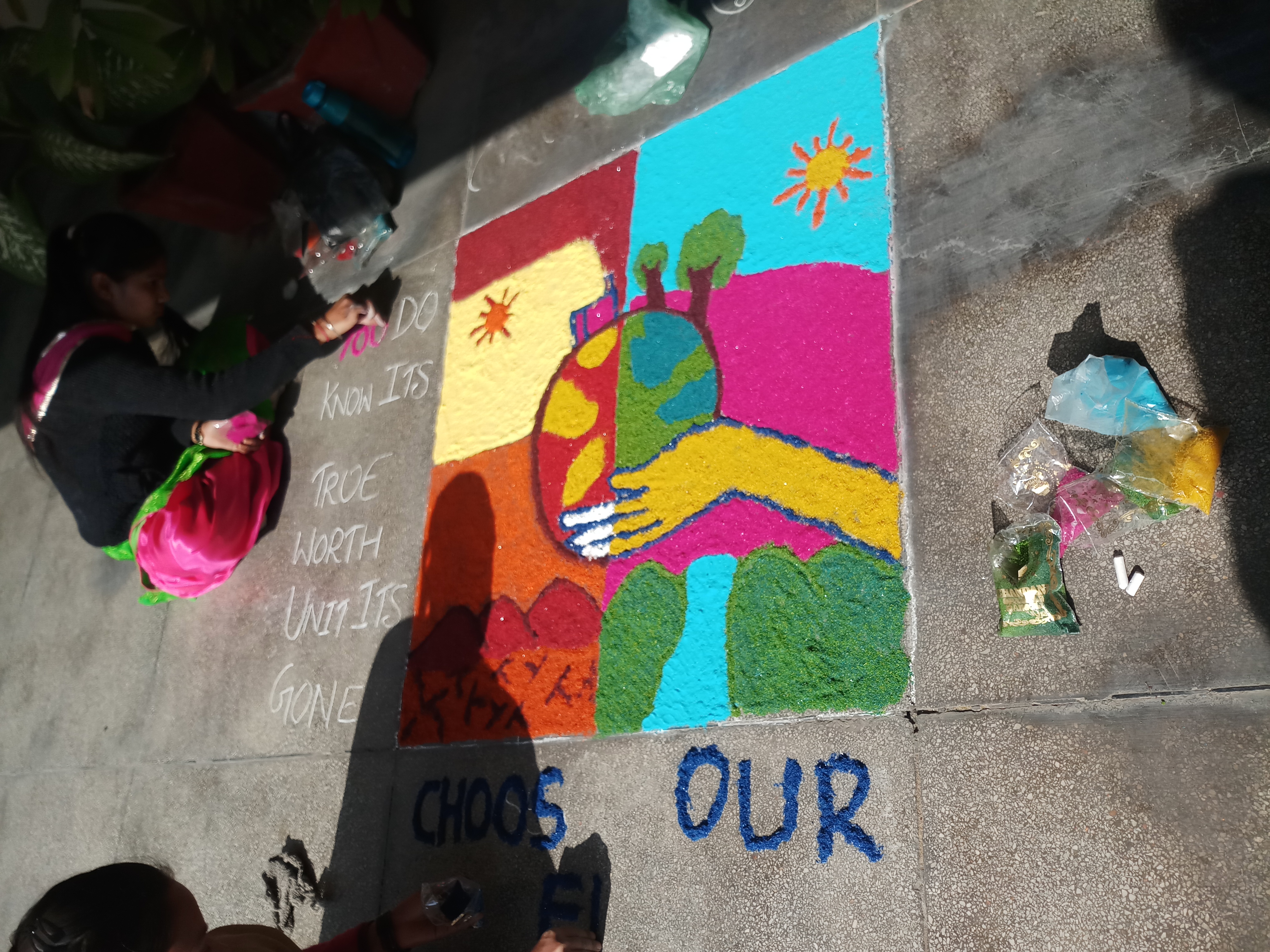 Republic Day Celebrations
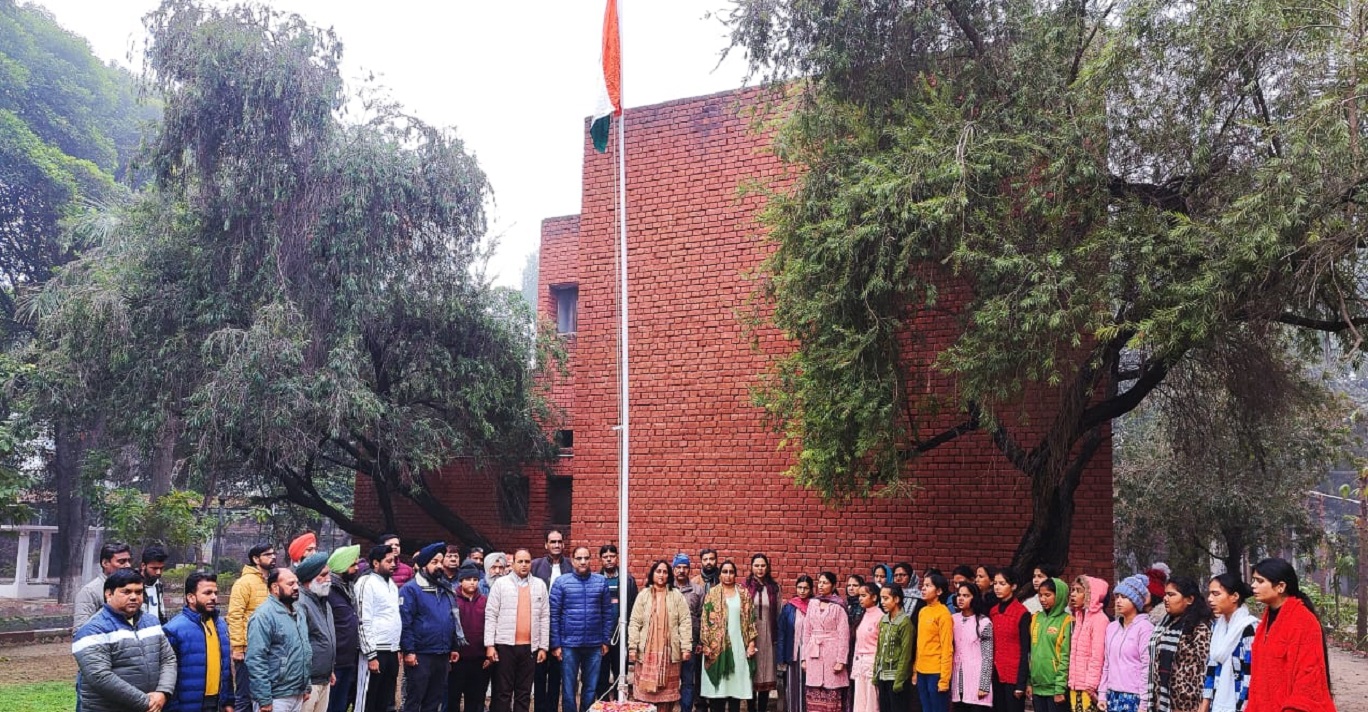 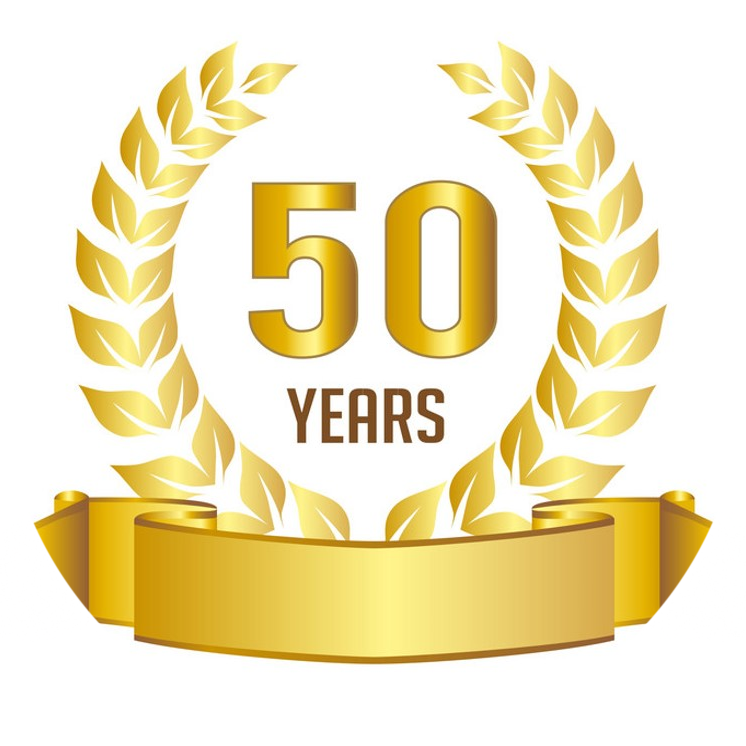 Constitution Day Celebration
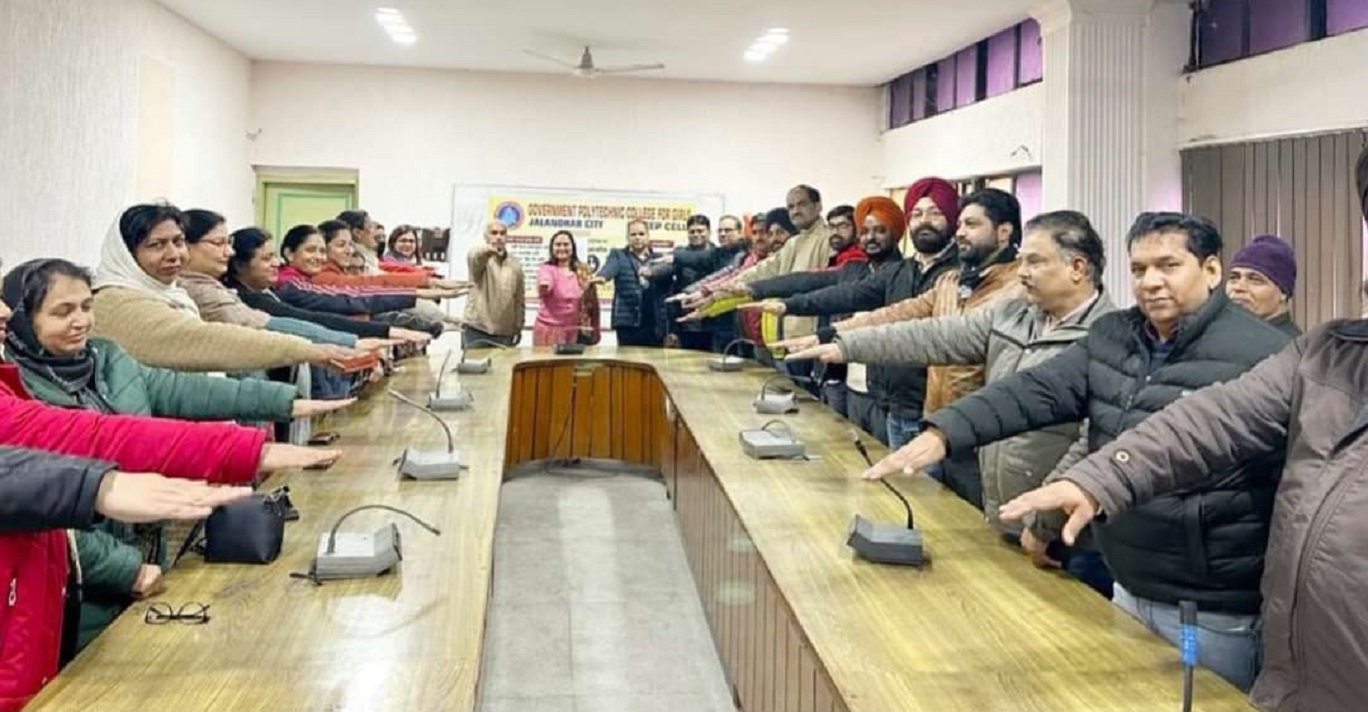 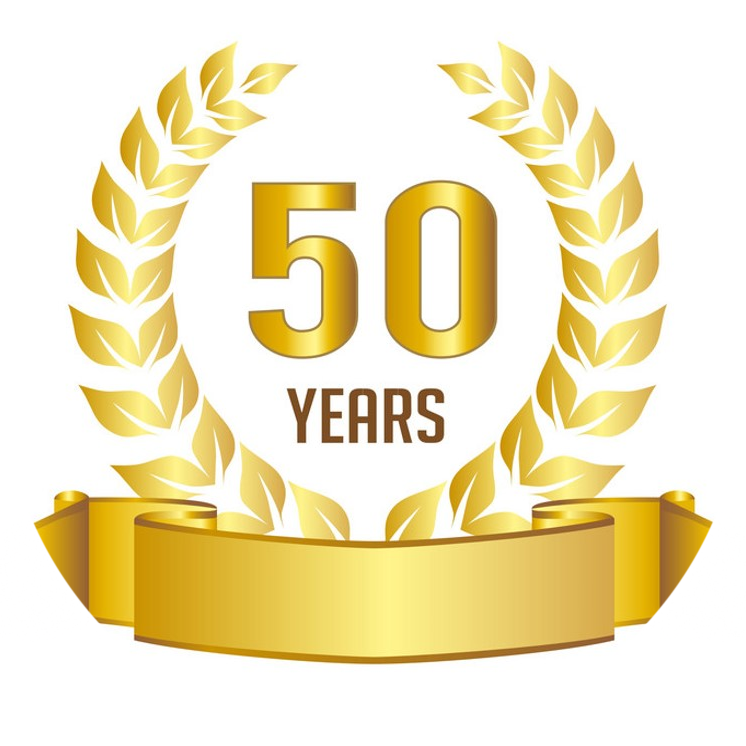 Extra Curricular Activities
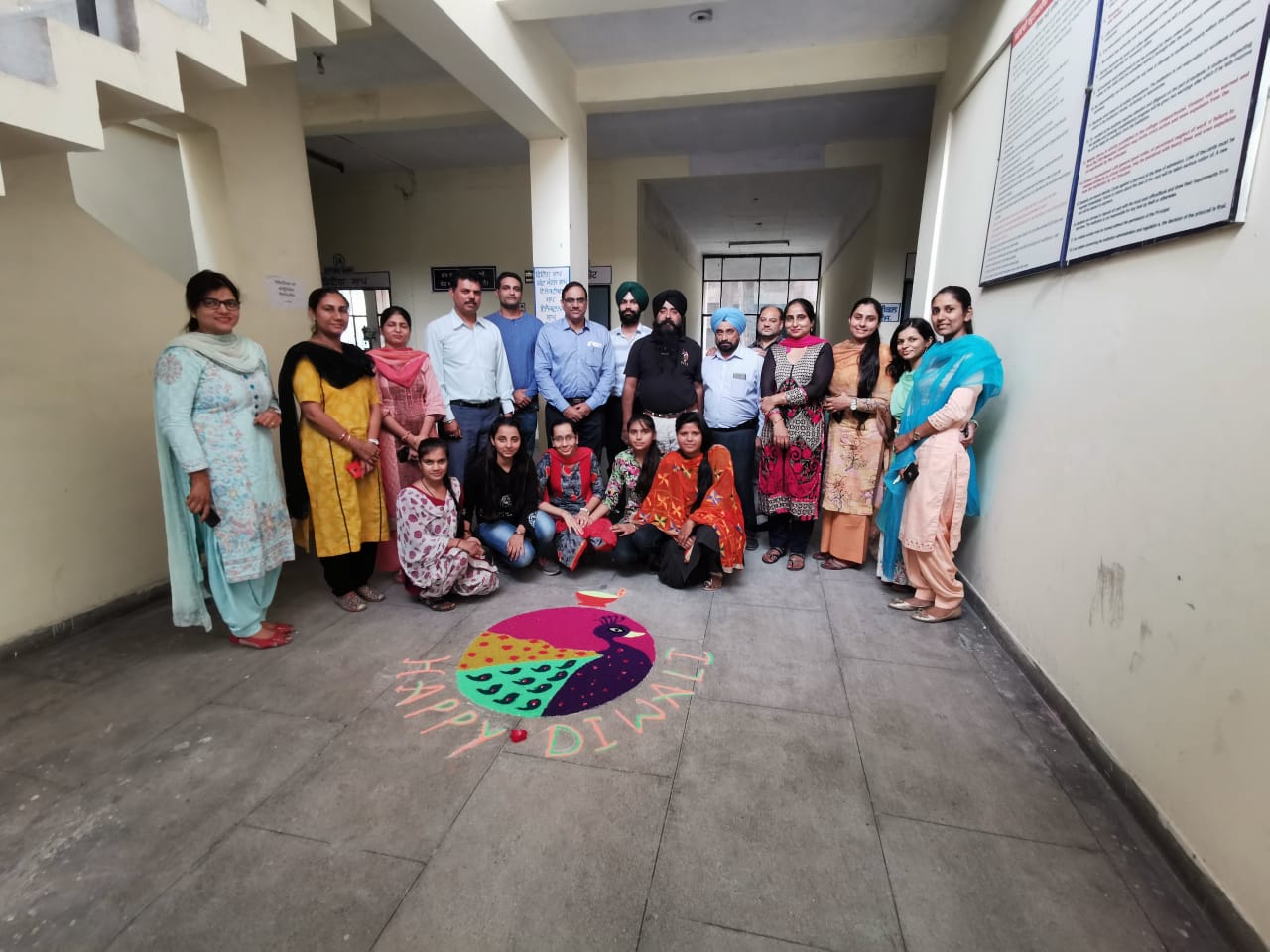 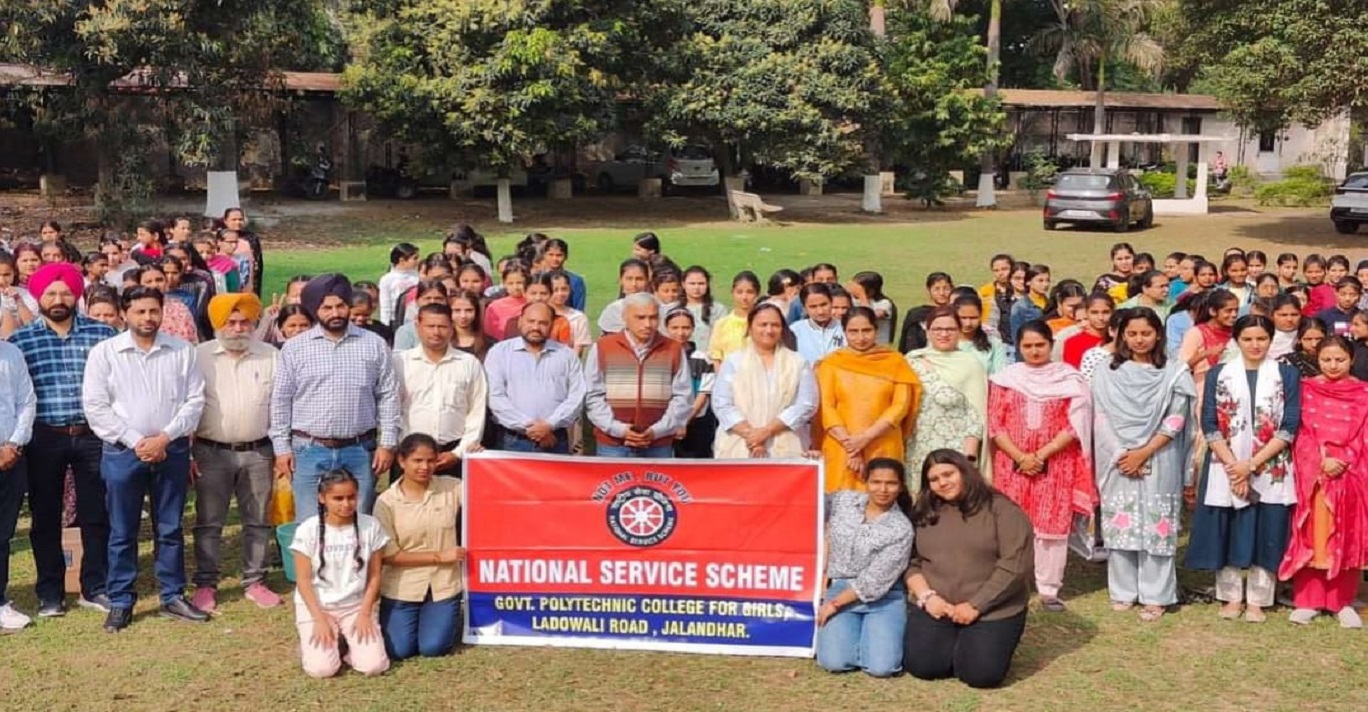 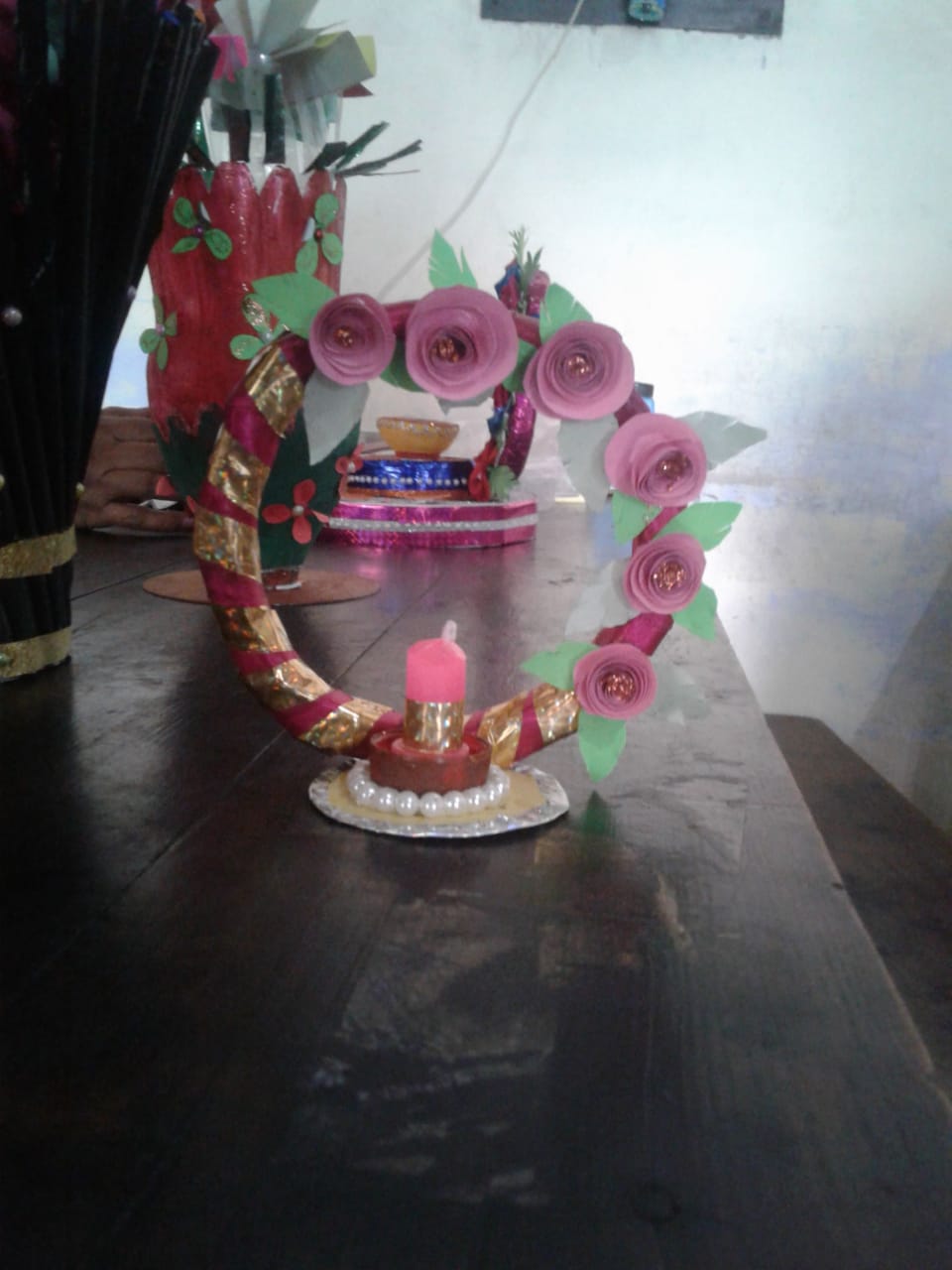 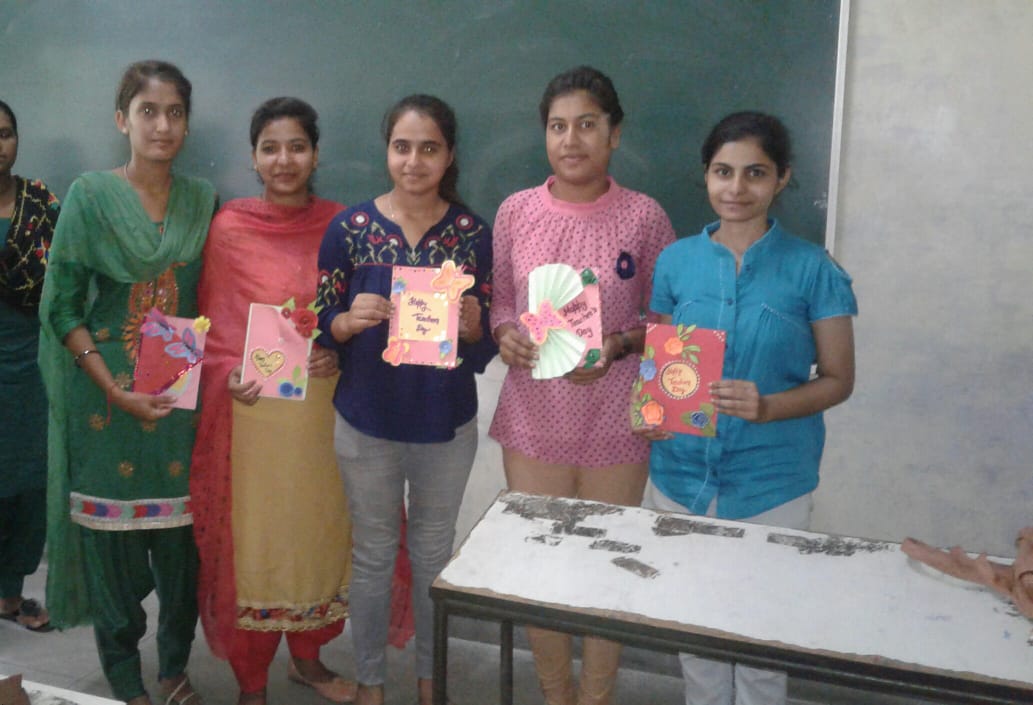 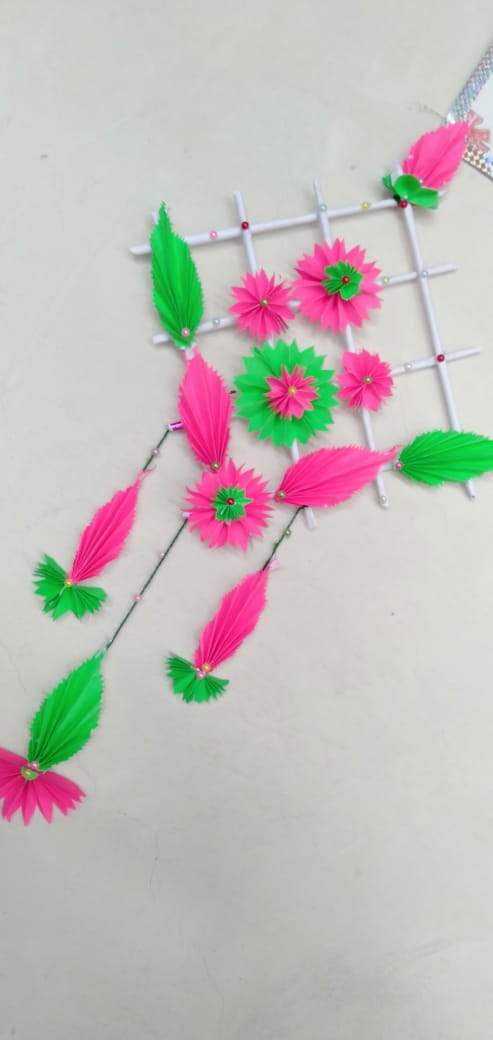 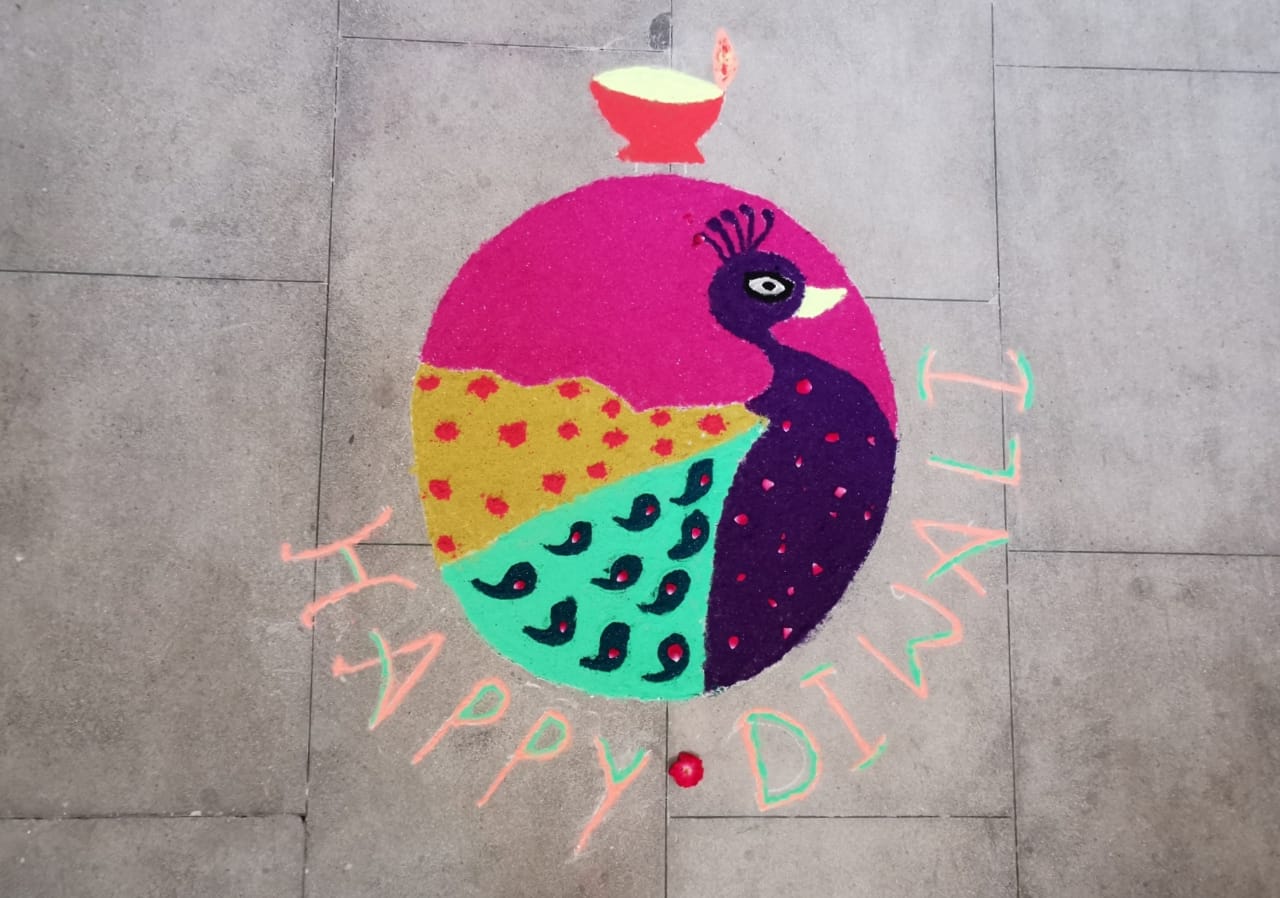 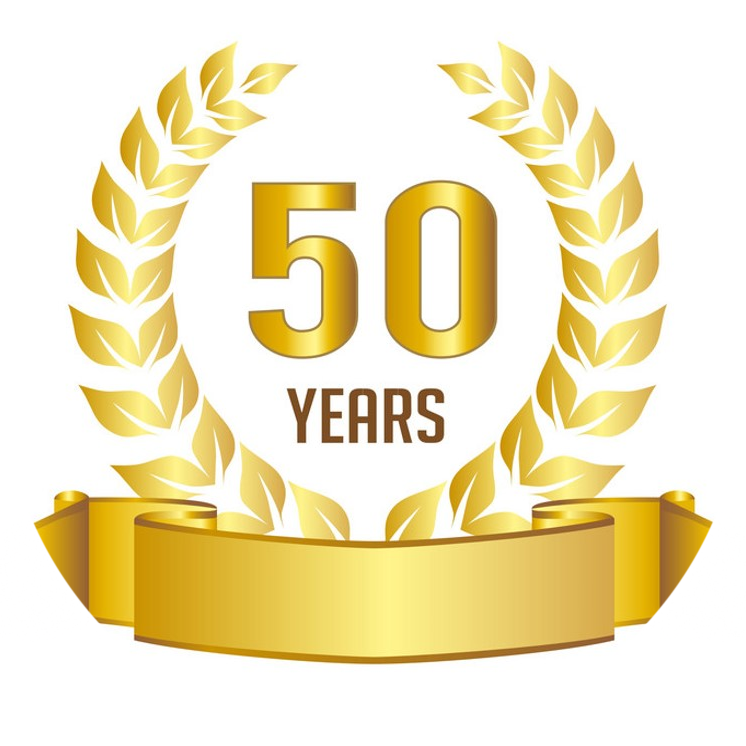 Extra Curricular Activities
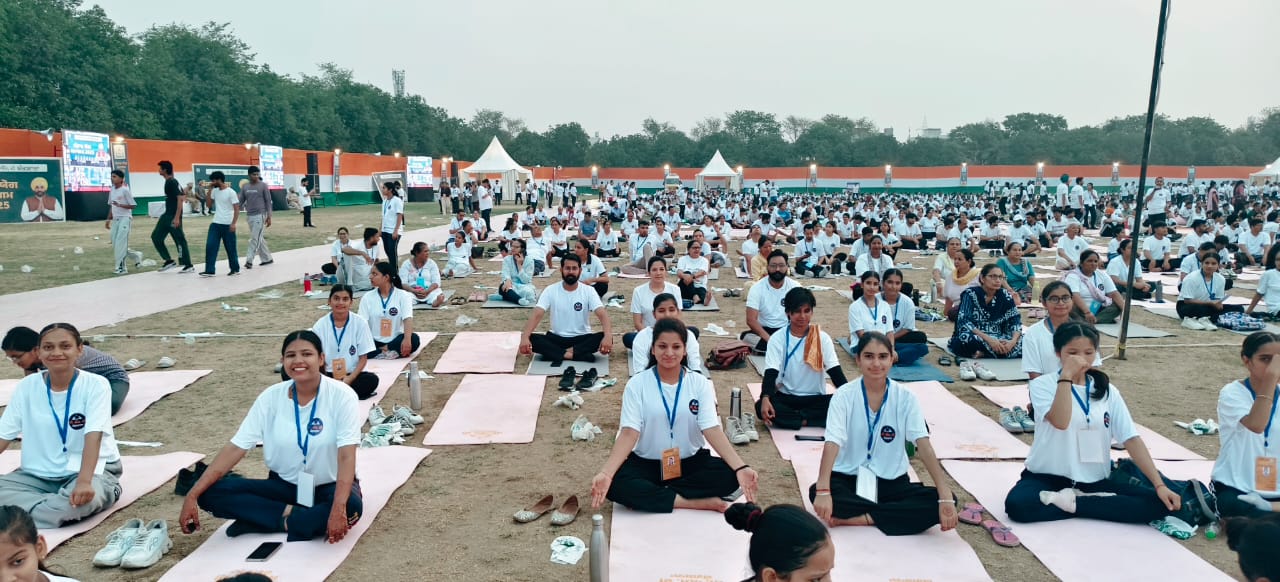 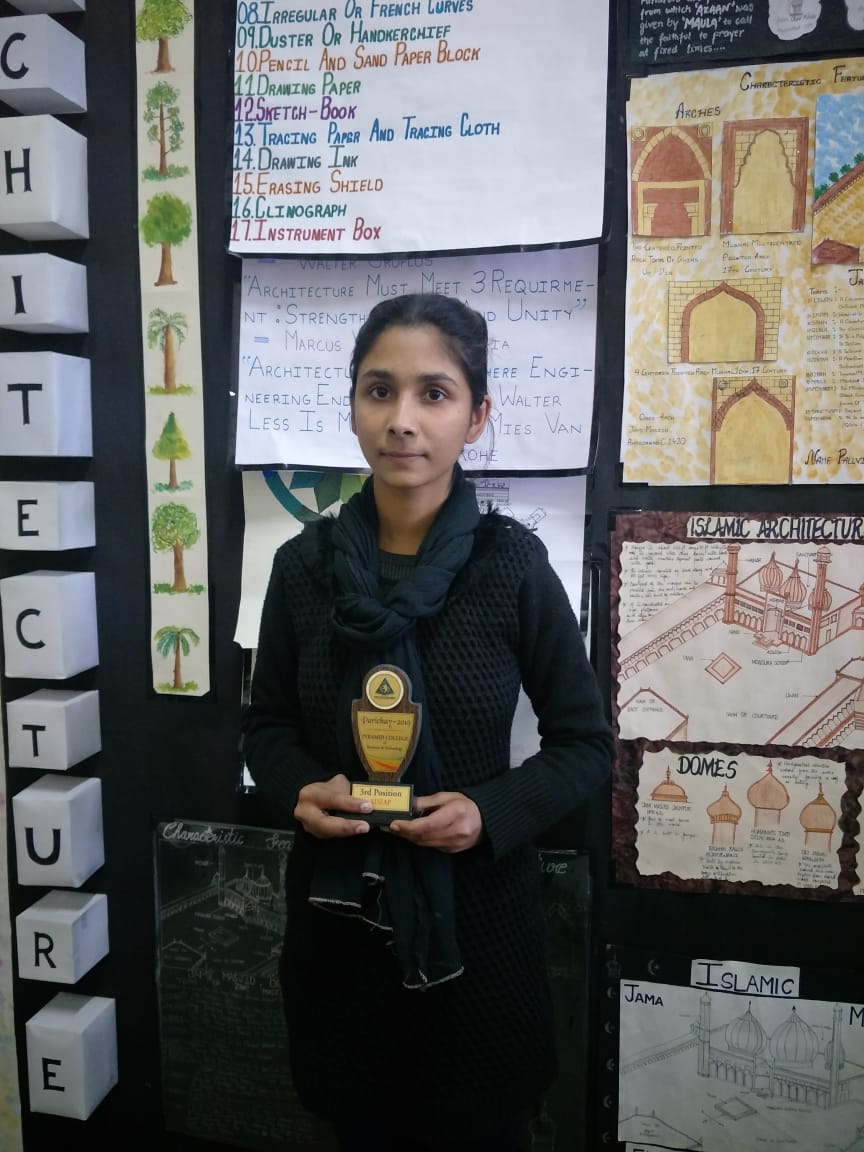 International Women’s Day Celebration
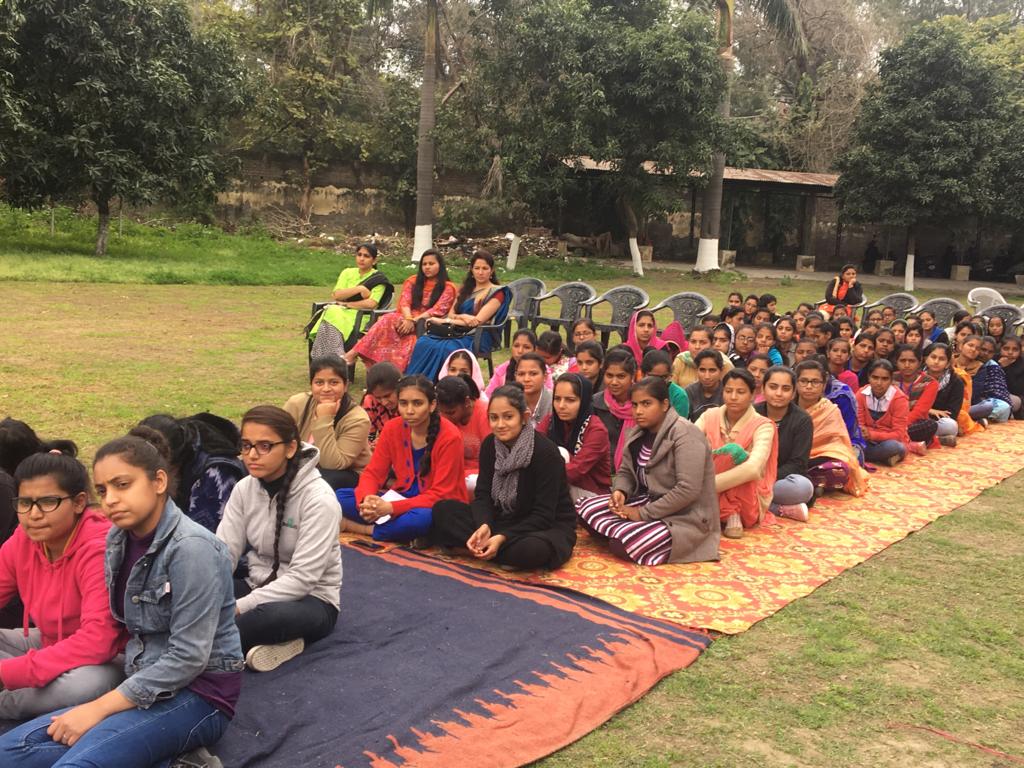 International Yoga Day Celebration
Poster Making Winner
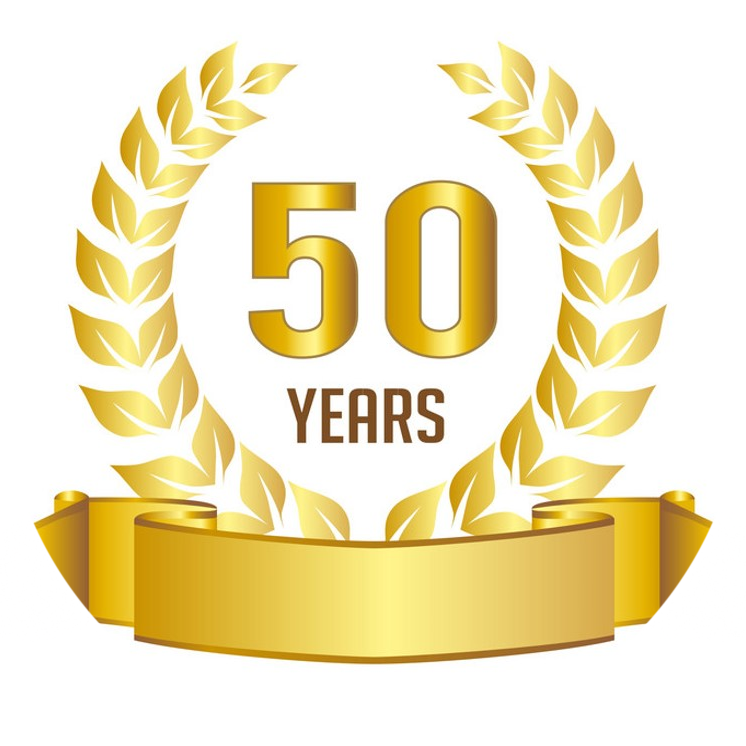 Extra Curricular Activities
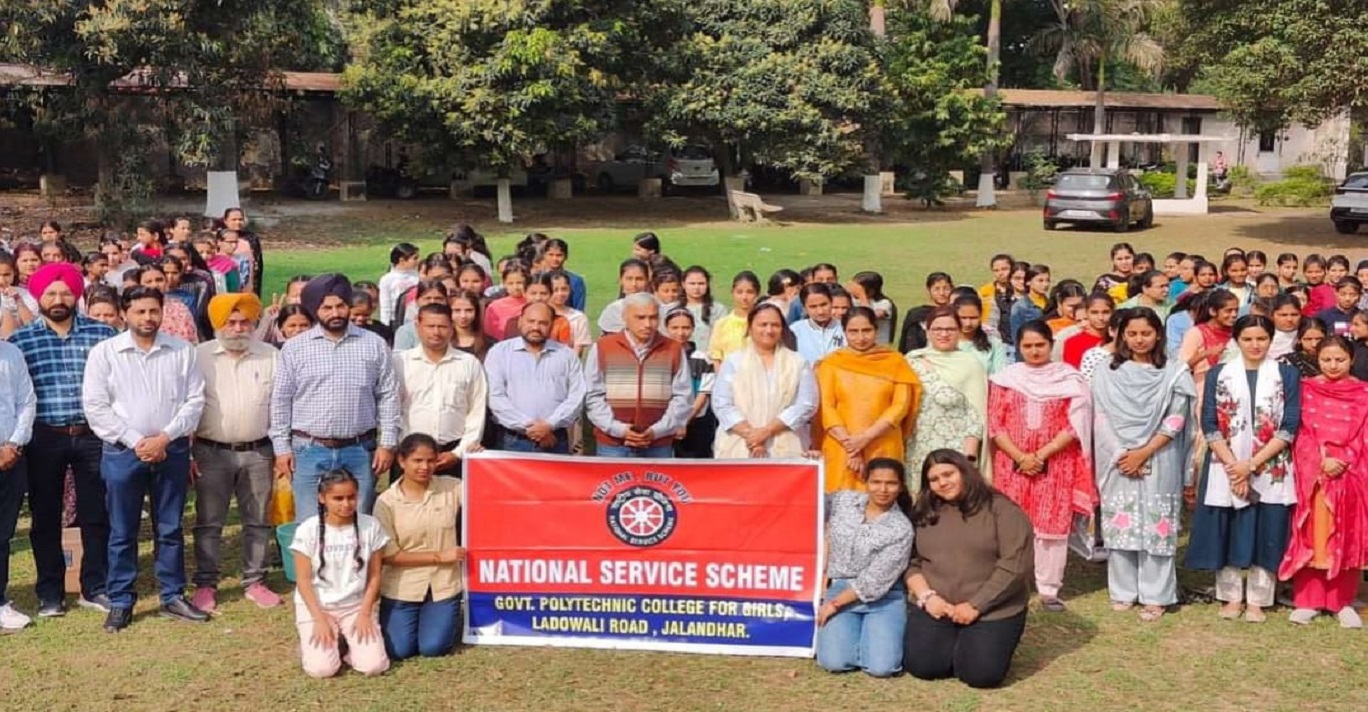 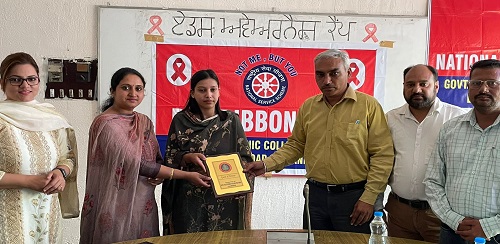 Students in NSS Camp
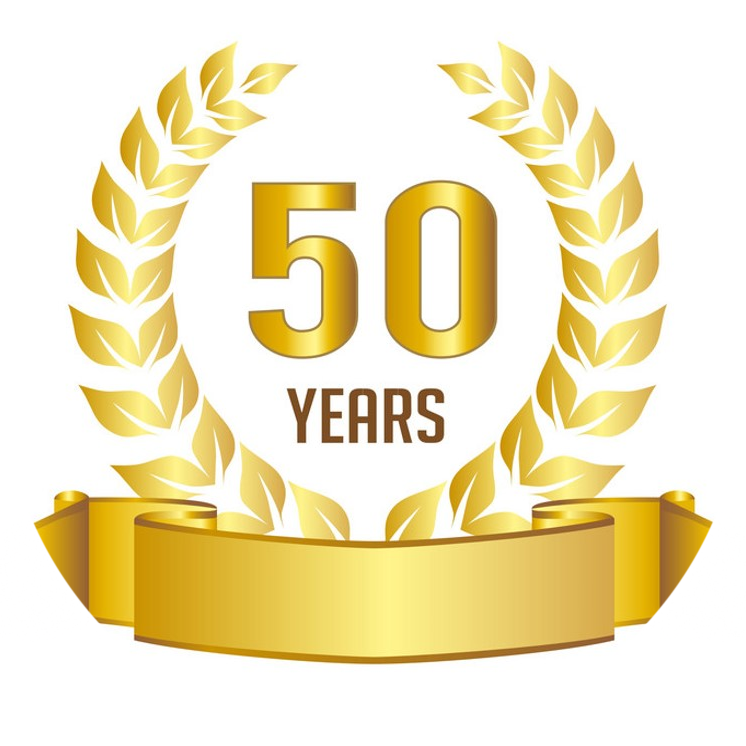 Top Placements
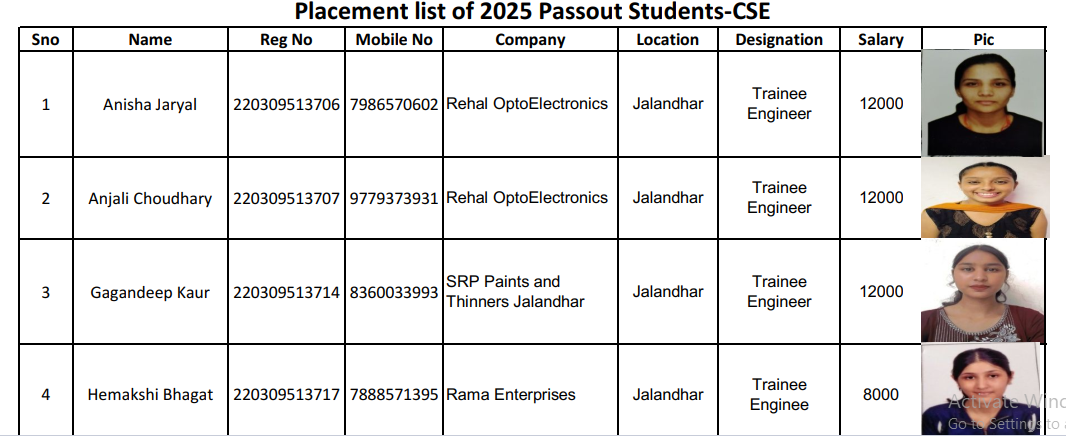 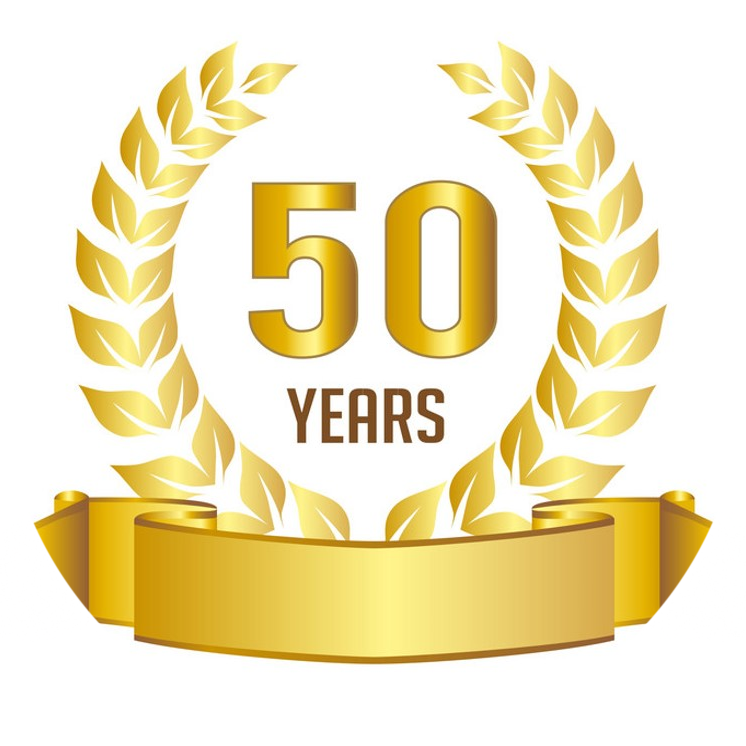 Placements
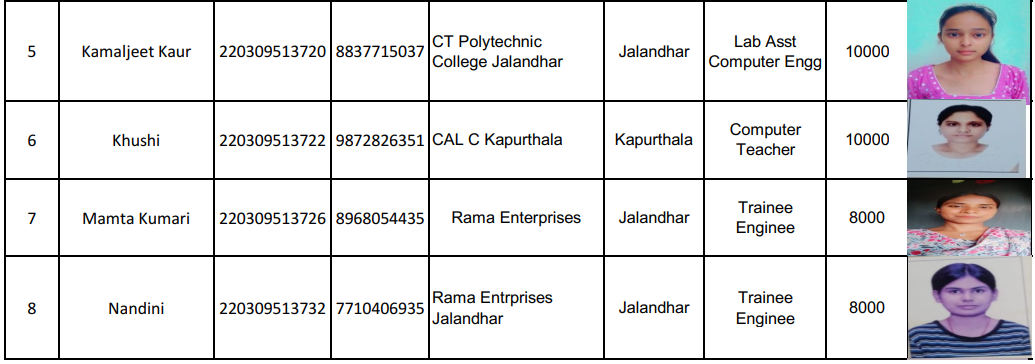 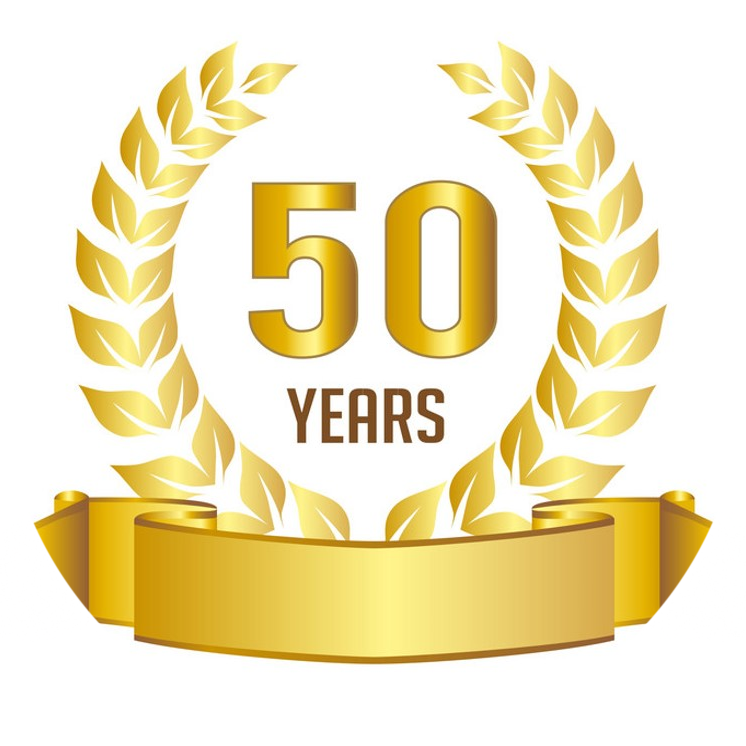 Placements
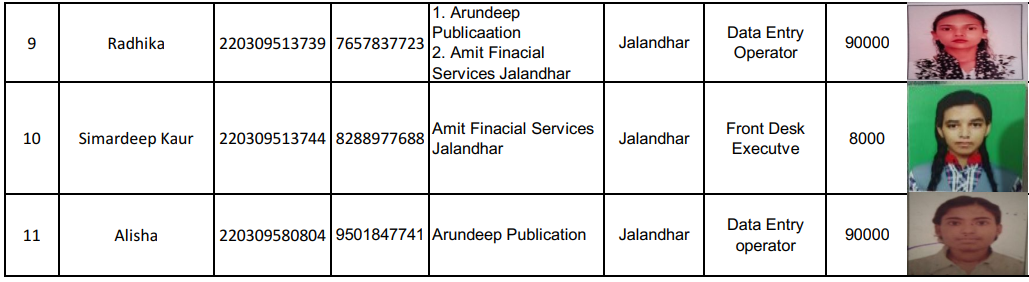 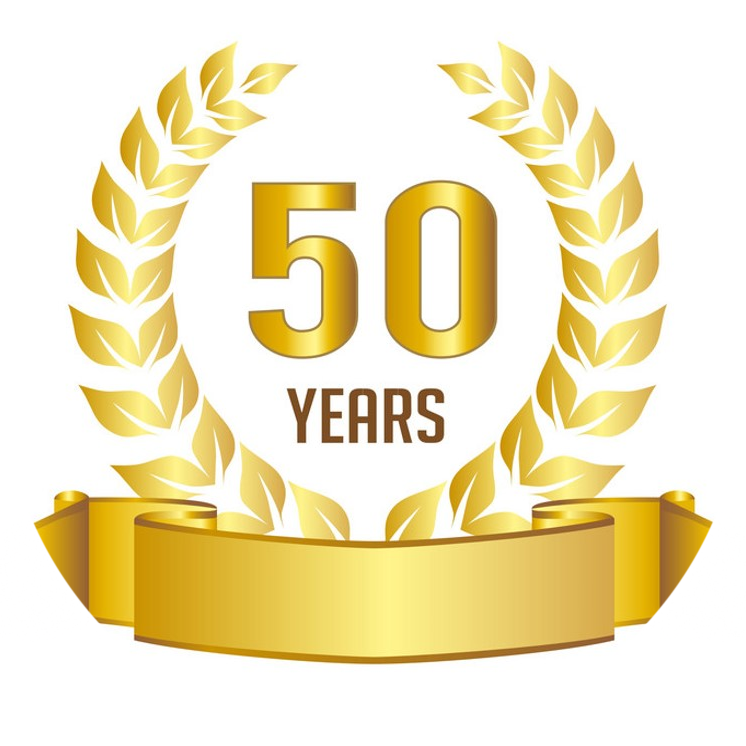 Placements
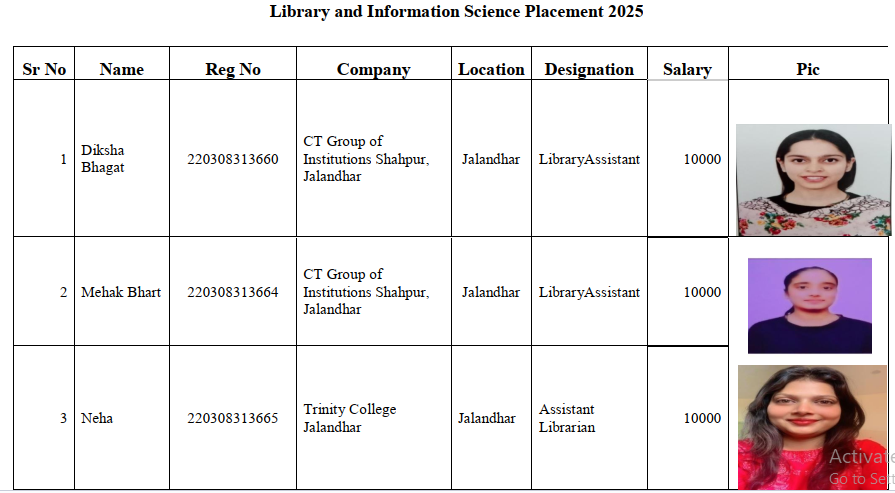 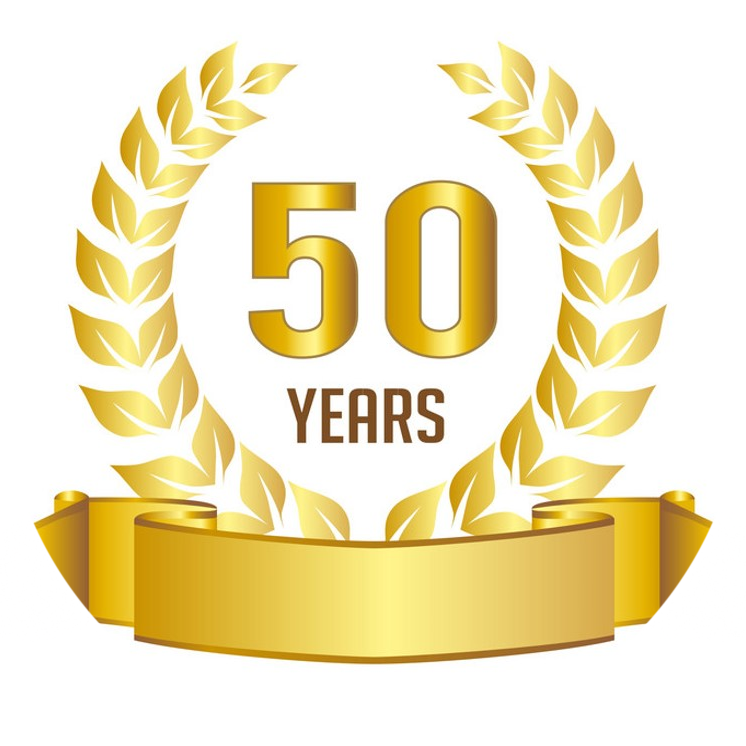 Placements
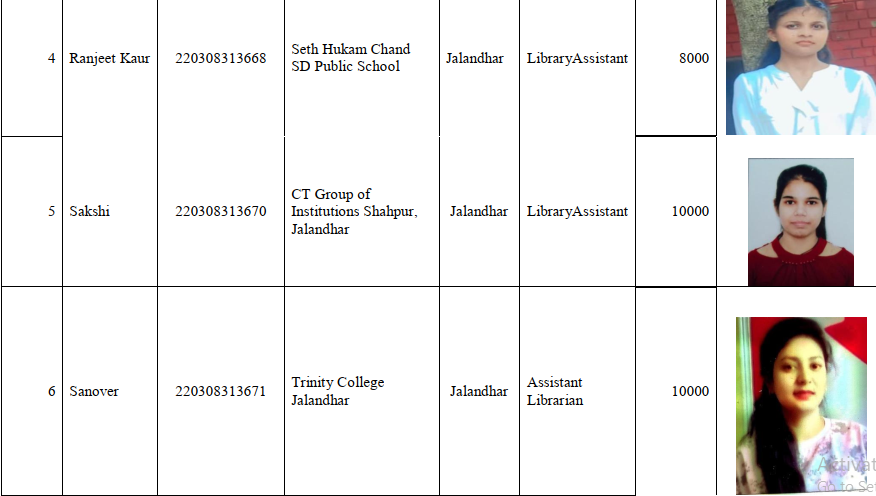 Govt. Polytechnic College,    Jalandhar